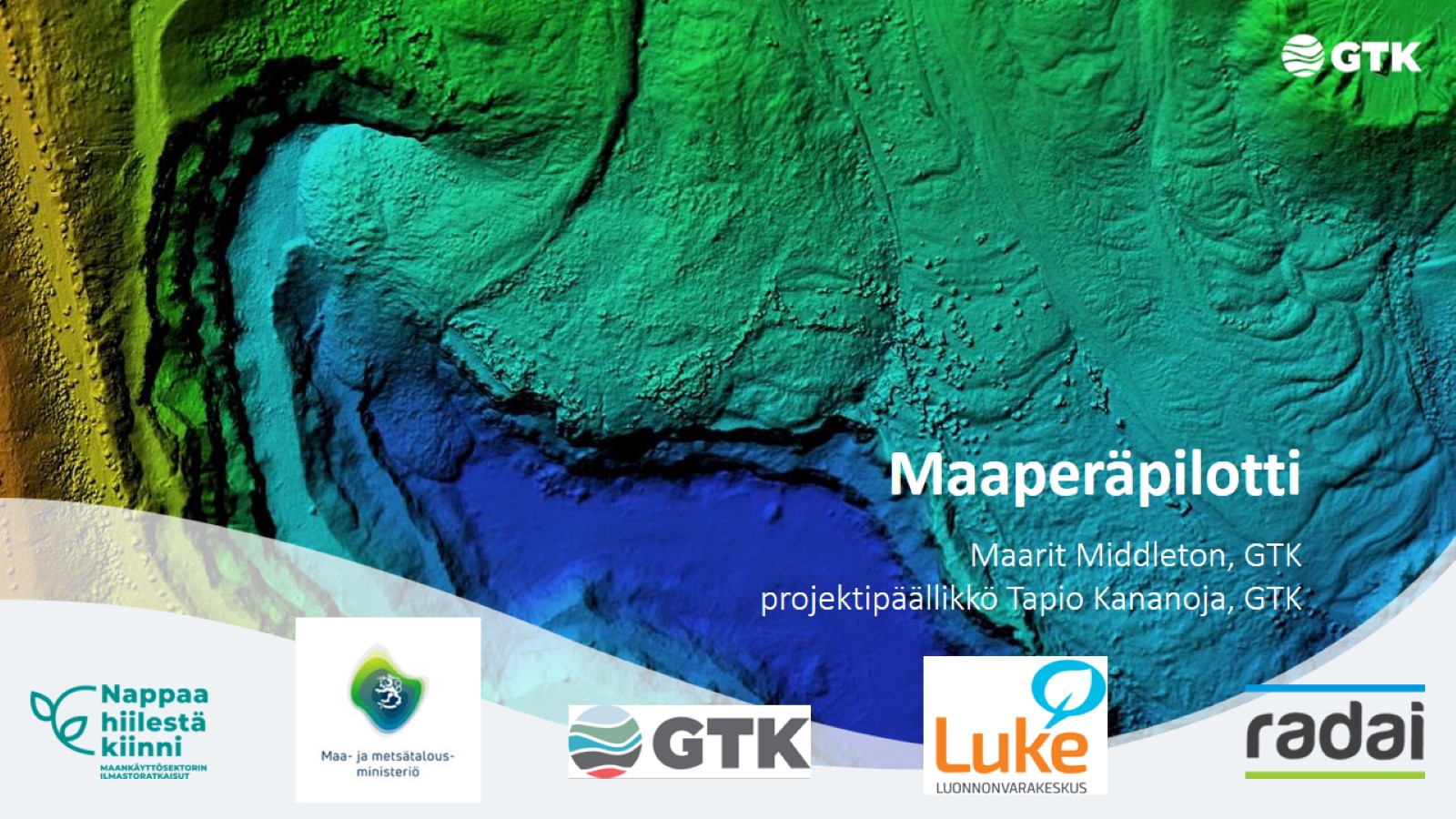 Maaperäpilotti
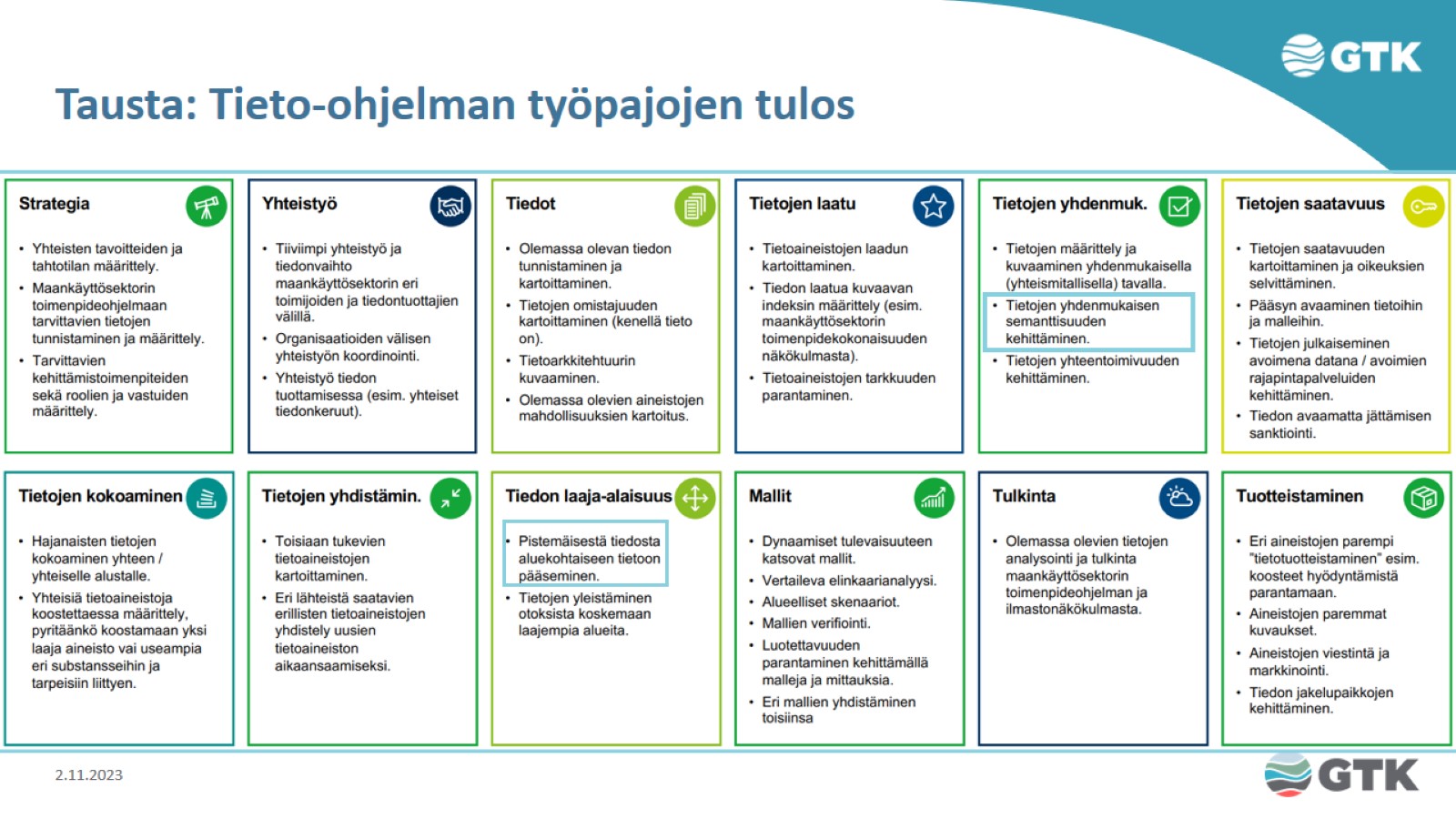 Tausta: Tieto-ohjelman työpajojen tulos
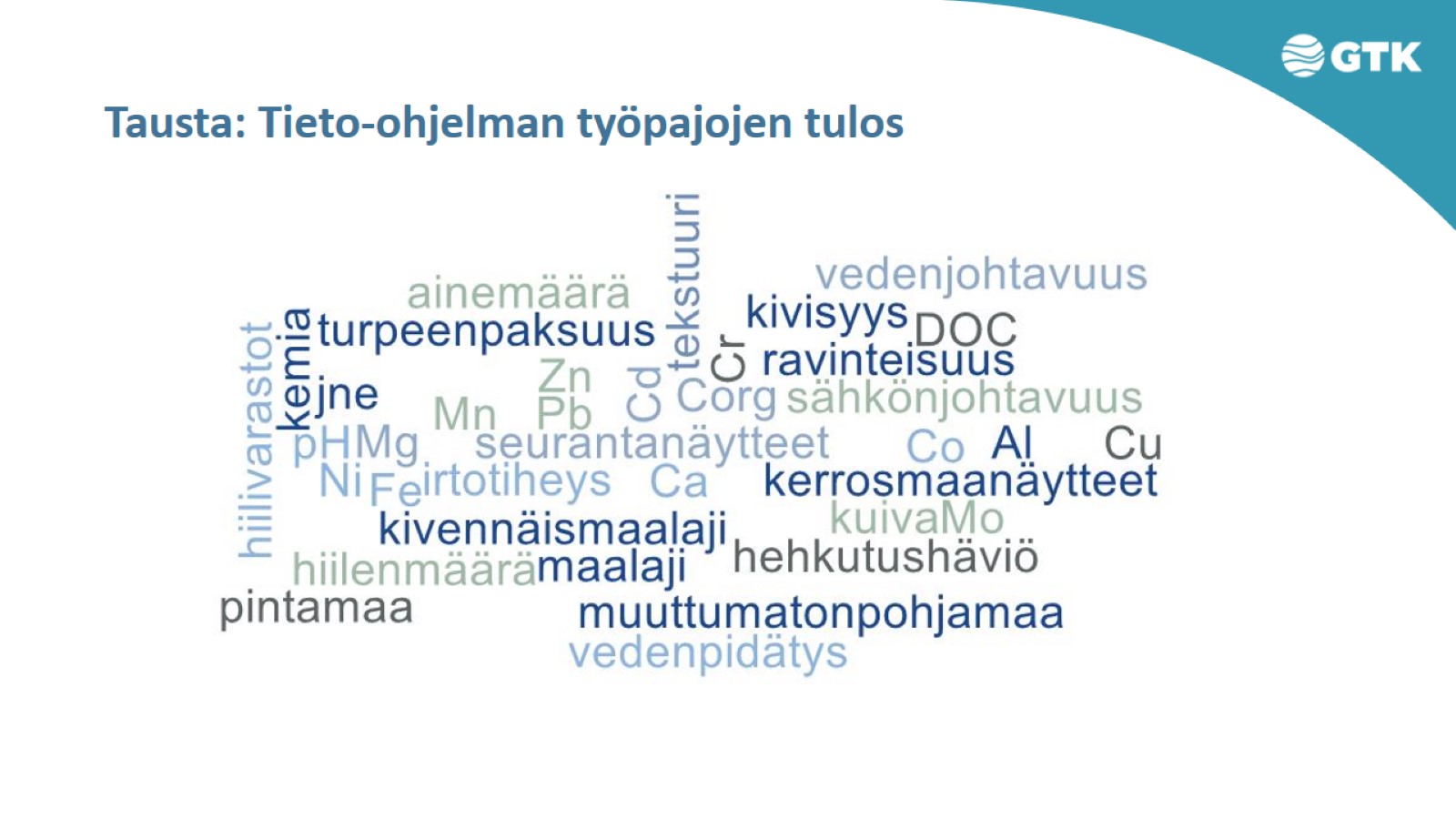 Tausta: Tieto-ohjelman työpajojen tulos
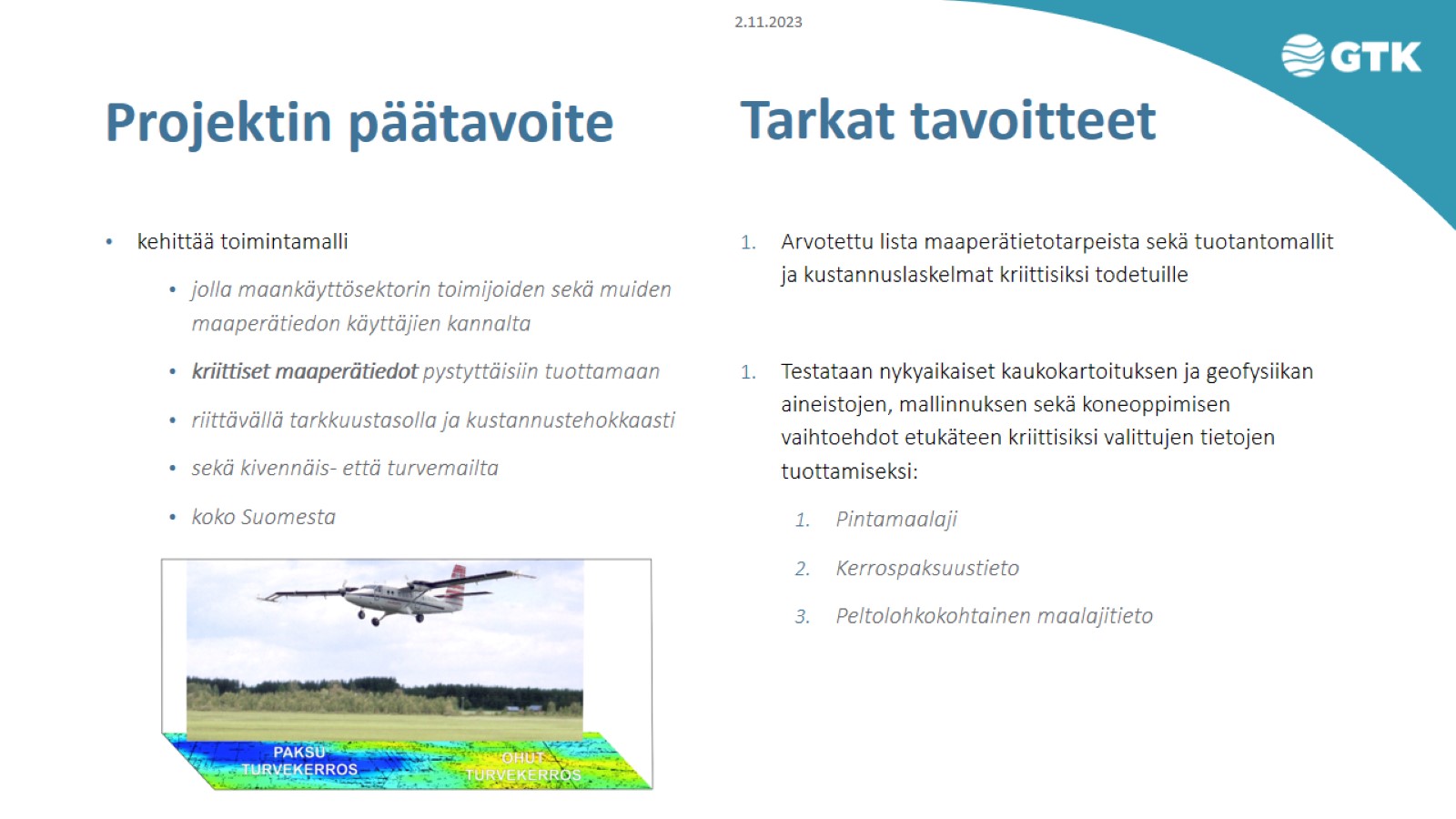 Projektin päätavoite
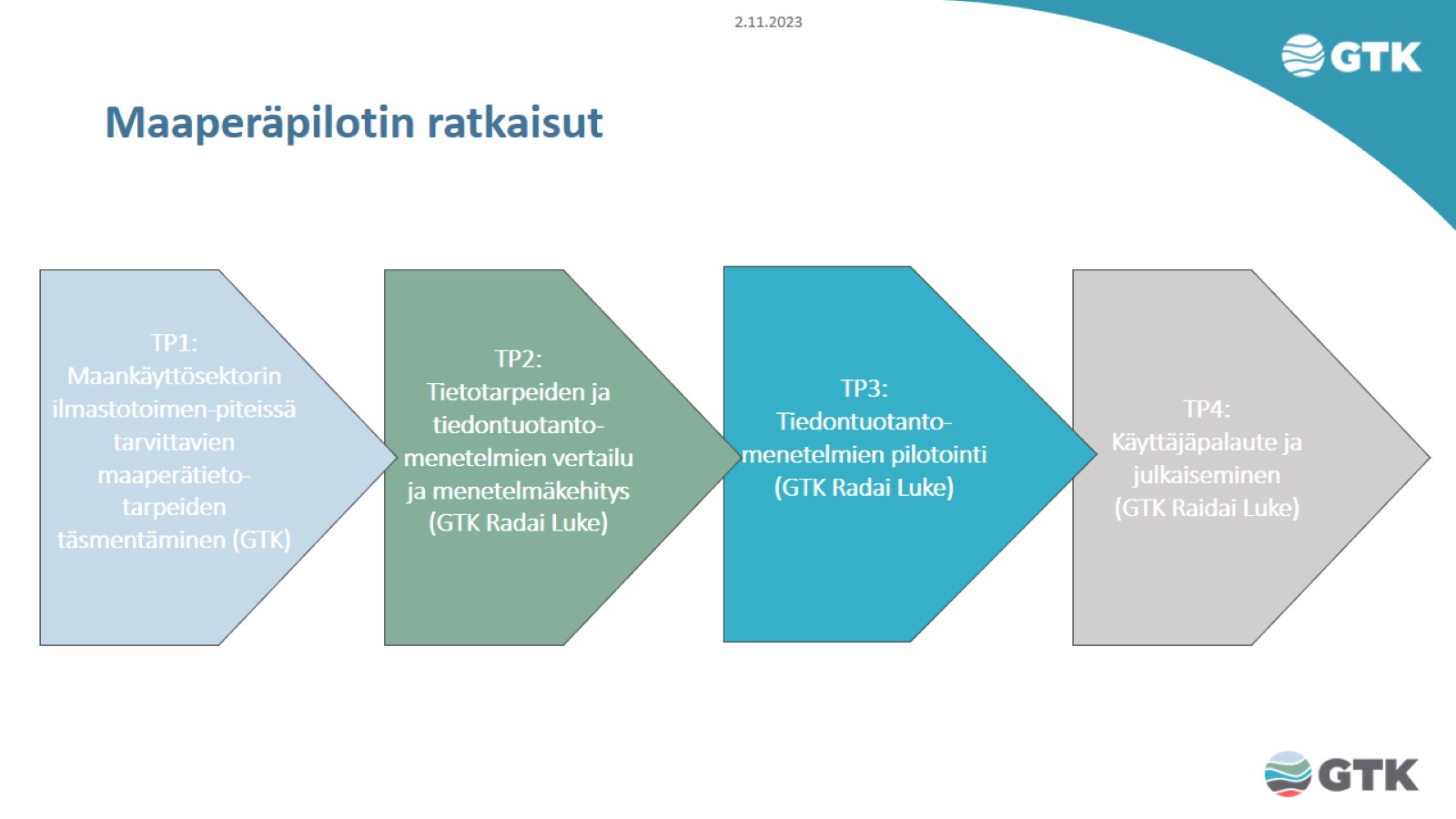 Maaperäpilotin ratkaisut
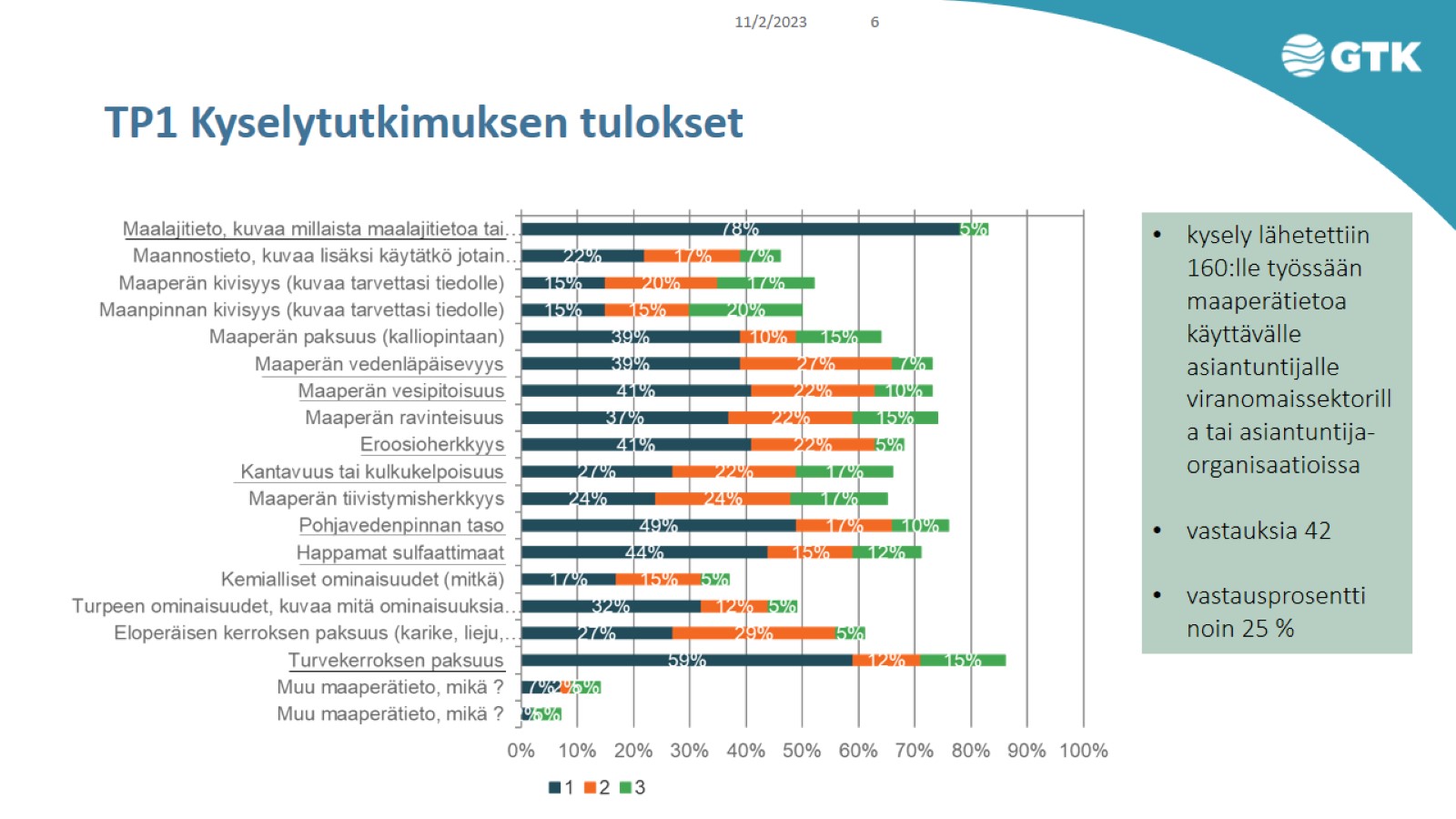 TP1 Kyselytutkimuksen tulokset
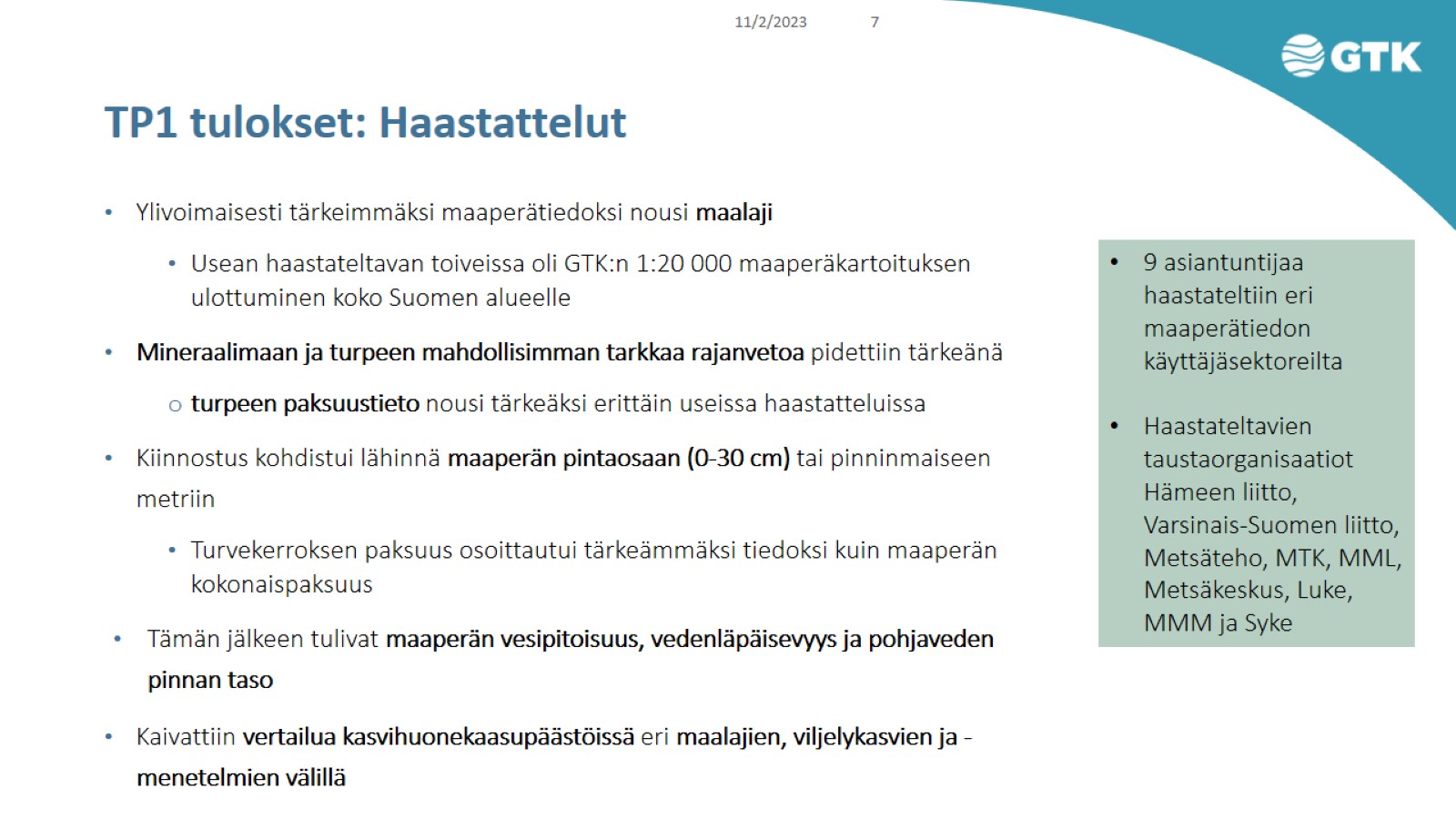 TP1 tulokset: Haastattelut
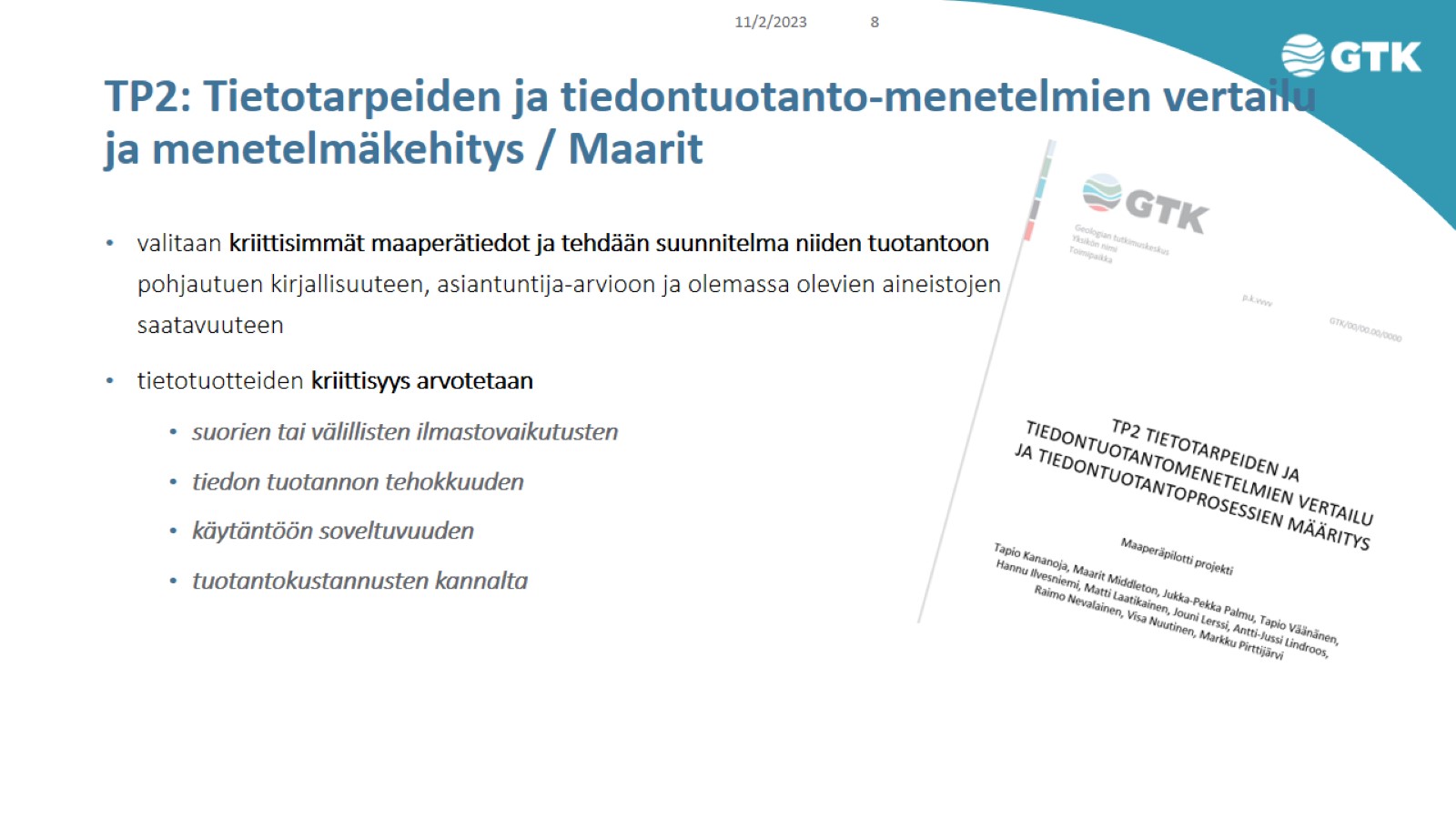 TP2: Tietotarpeiden ja tiedontuotanto-menetelmien vertailu ja menetelmäkehitys / Maarit
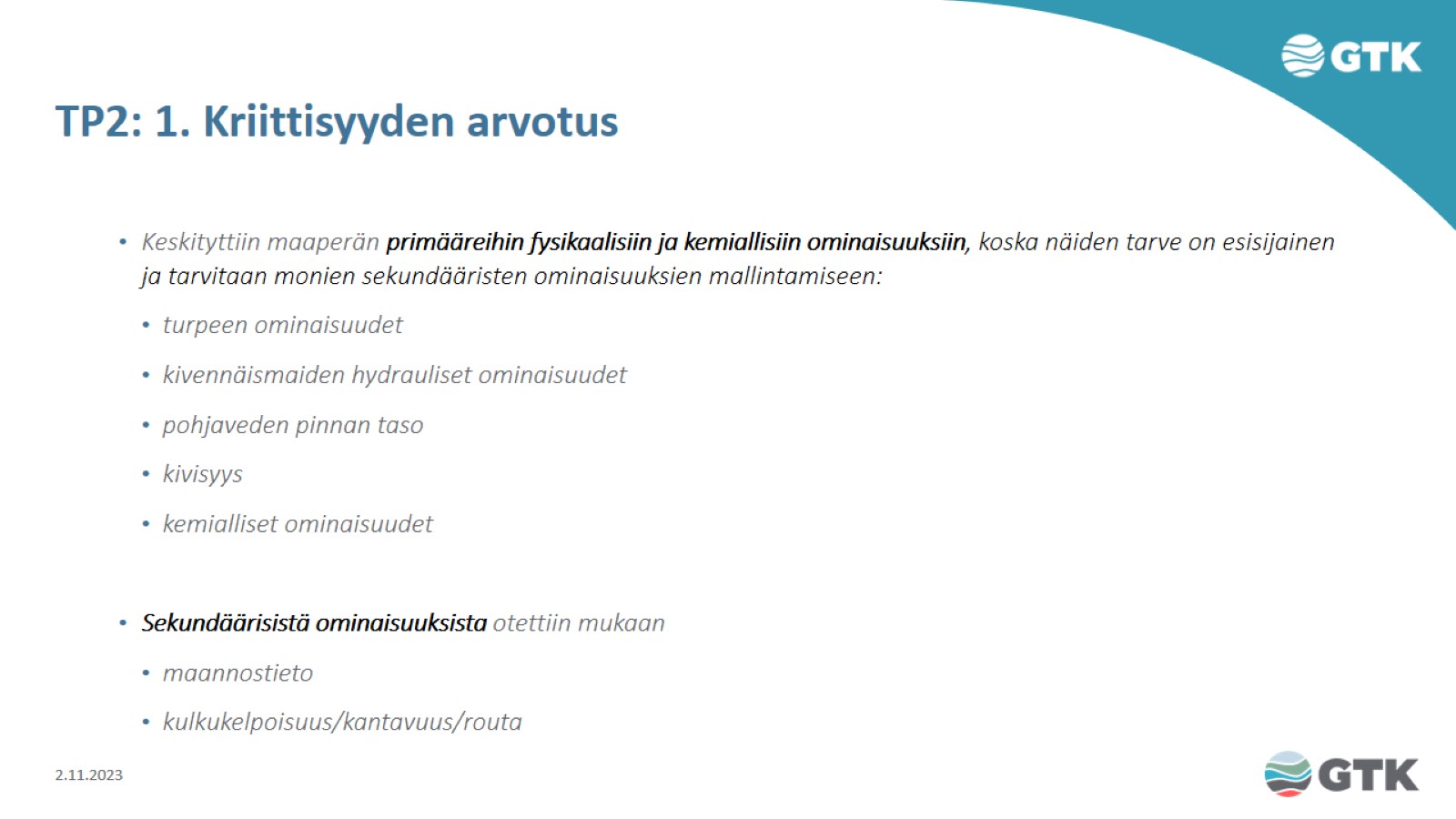 TP2: 1. Kriittisyyden arvotus
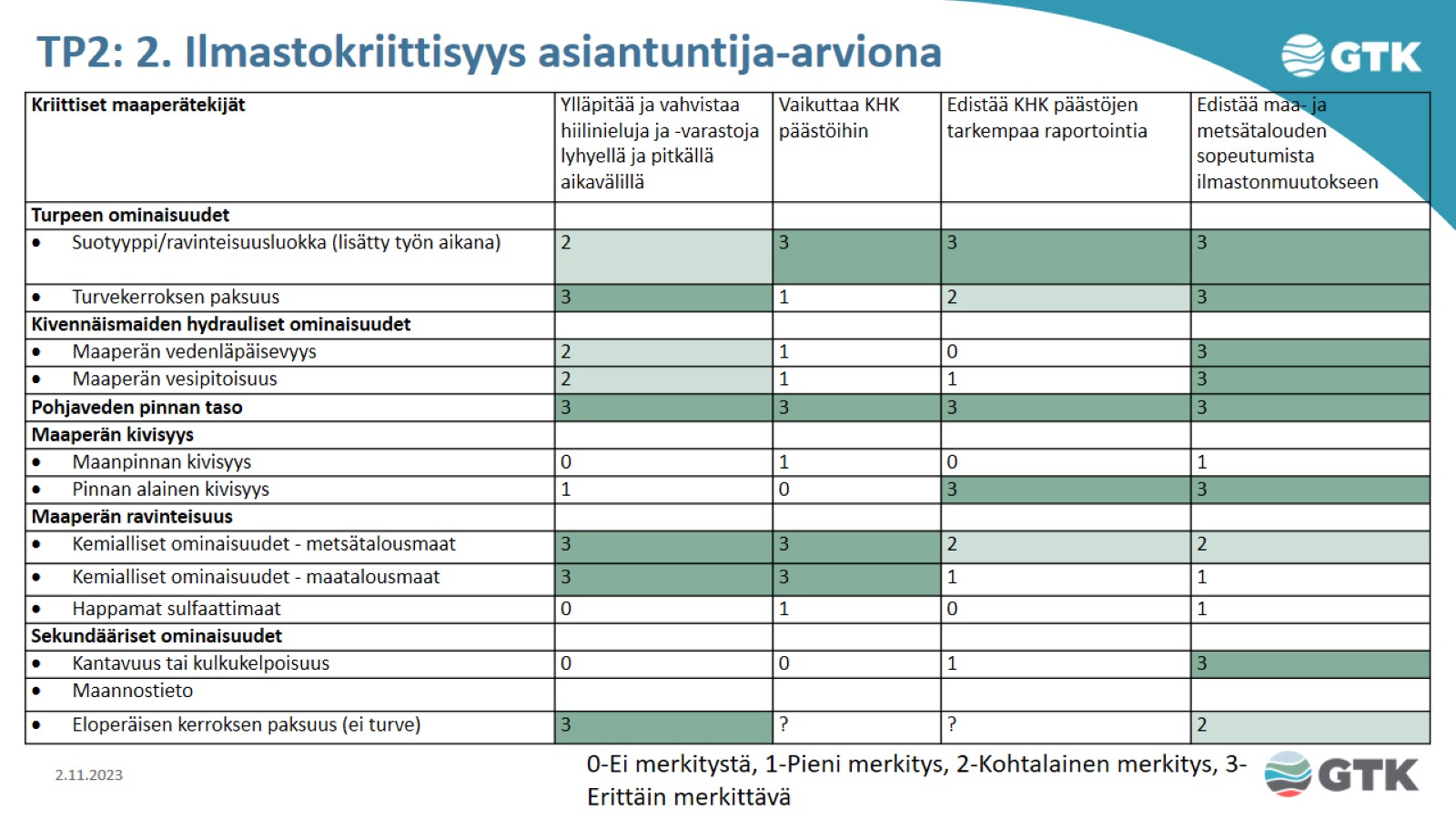 TP2: 2. Ilmastokriittisyys asiantuntija-arviona
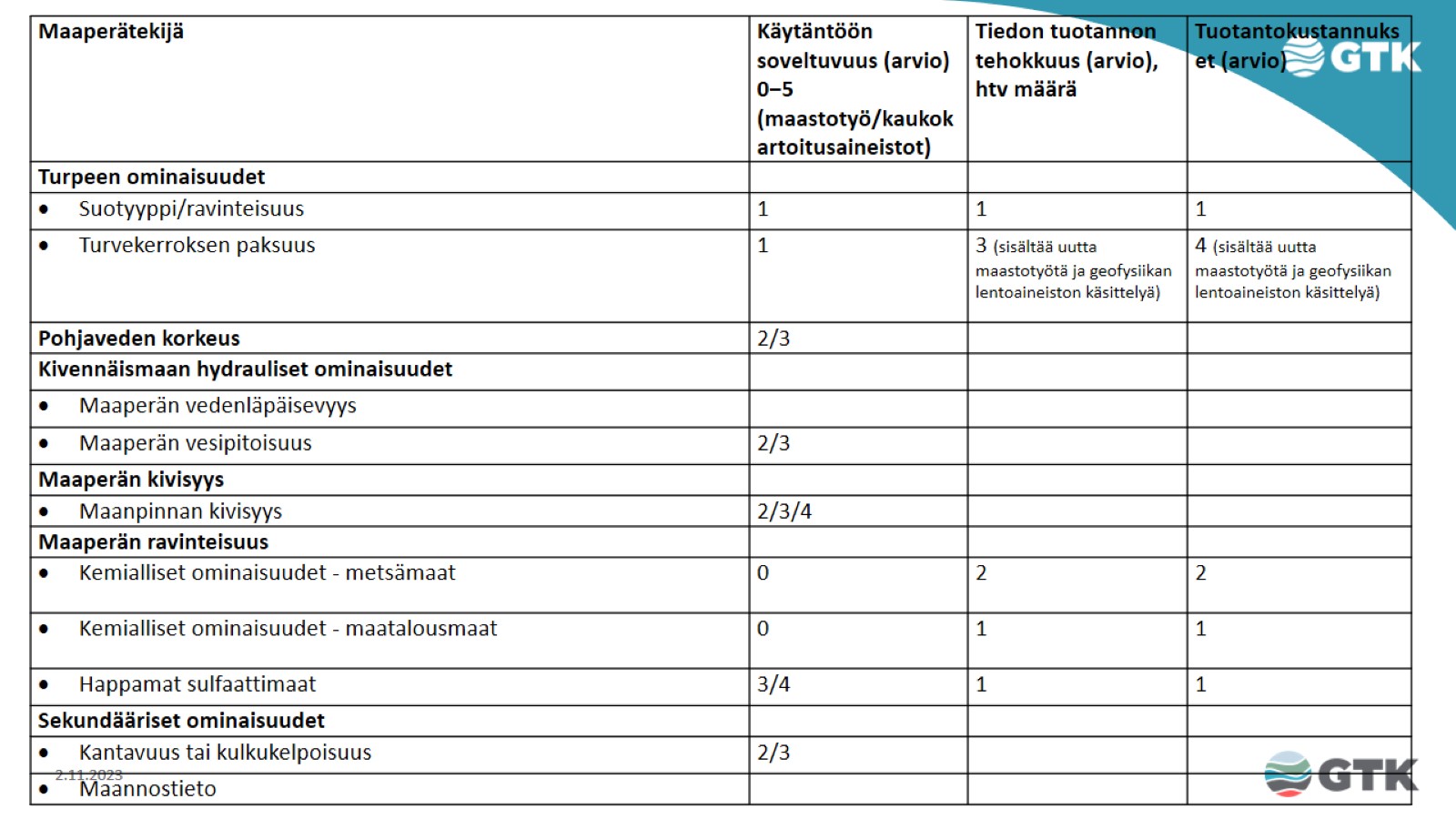 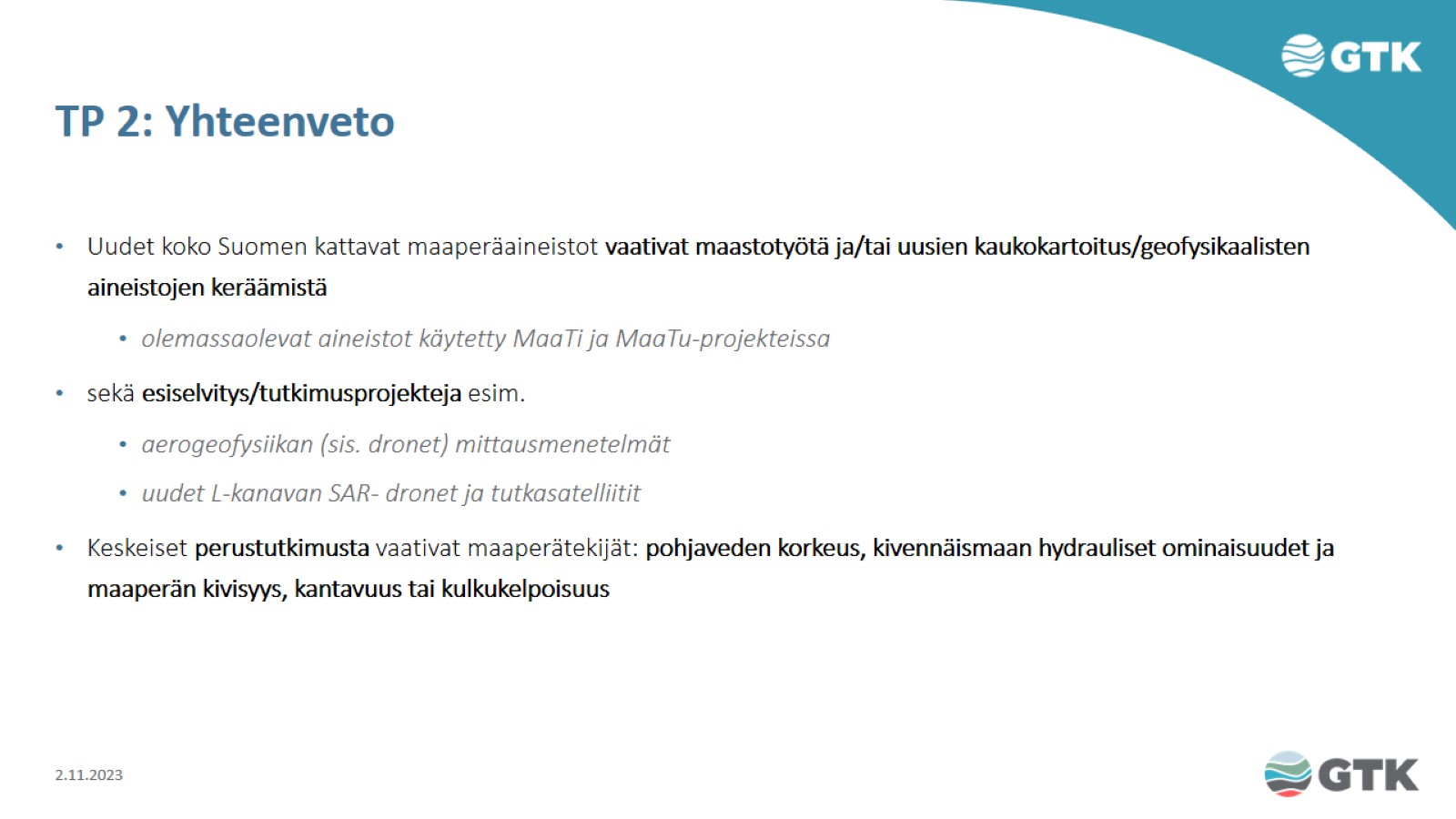 TP 2: Yhteenveto
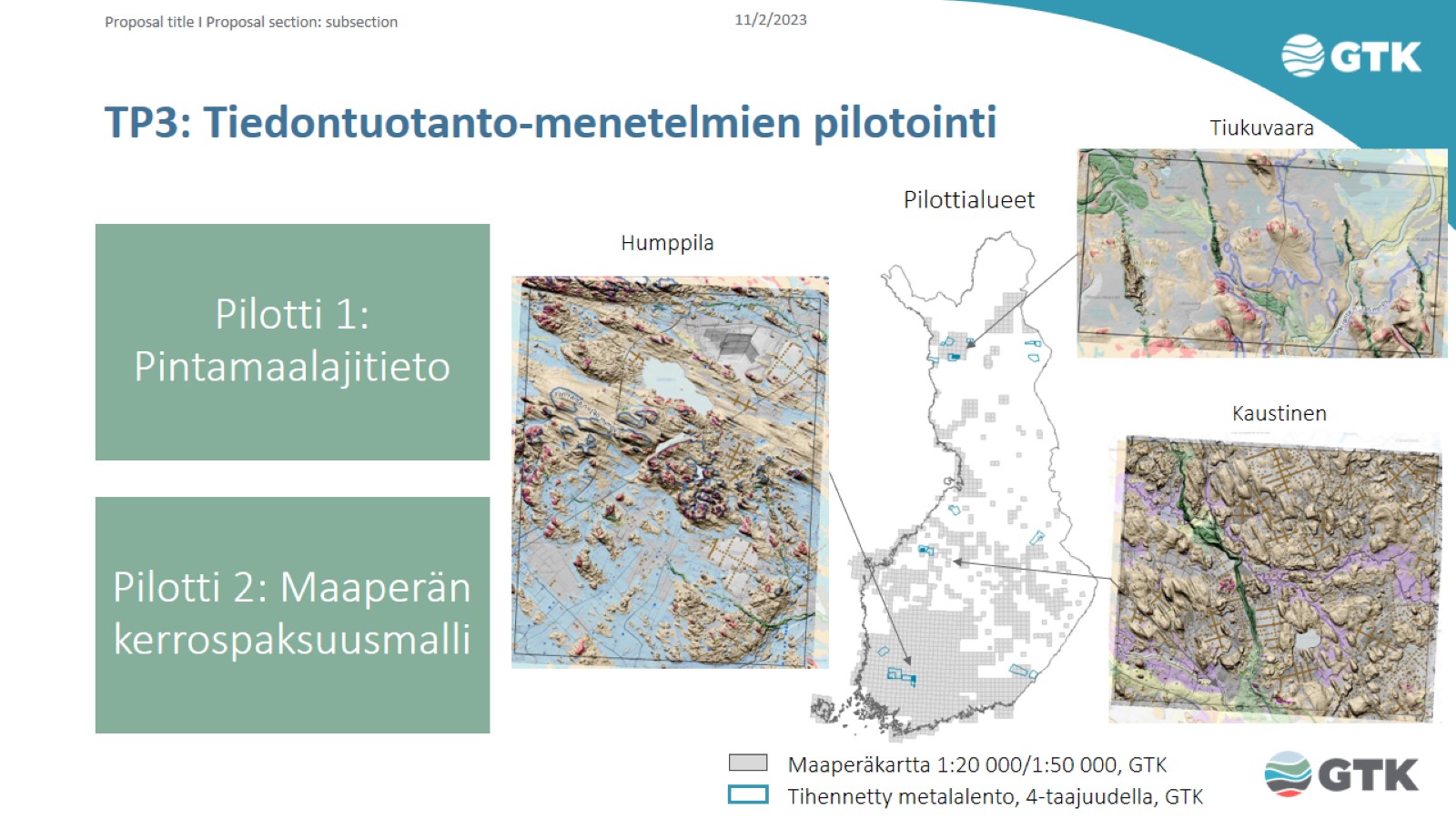 TP3: Tiedontuotanto-menetelmien pilotointi
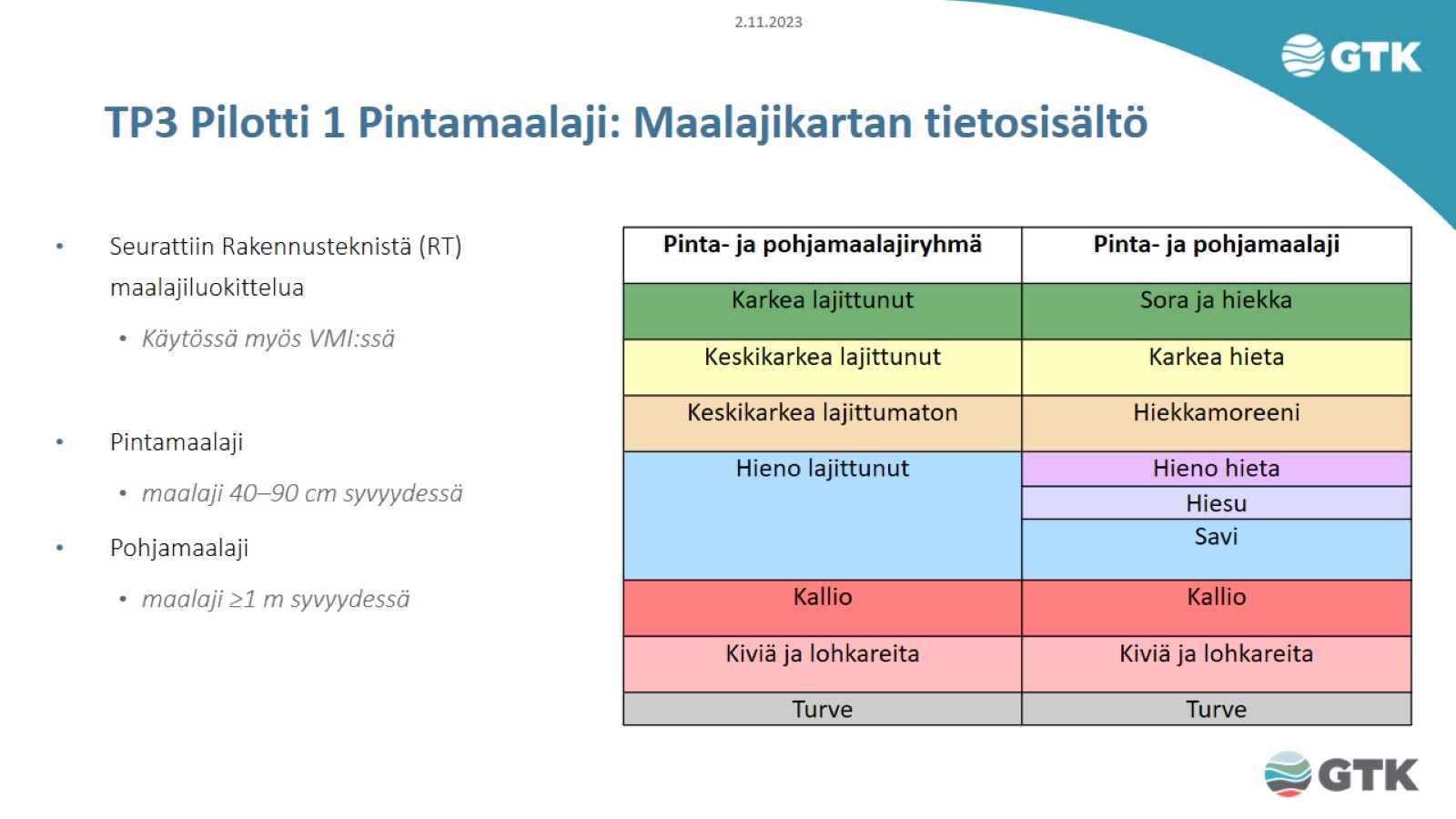 TP3 Pilotti 1 Pintamaalaji: Maalajikartan tietosisältö
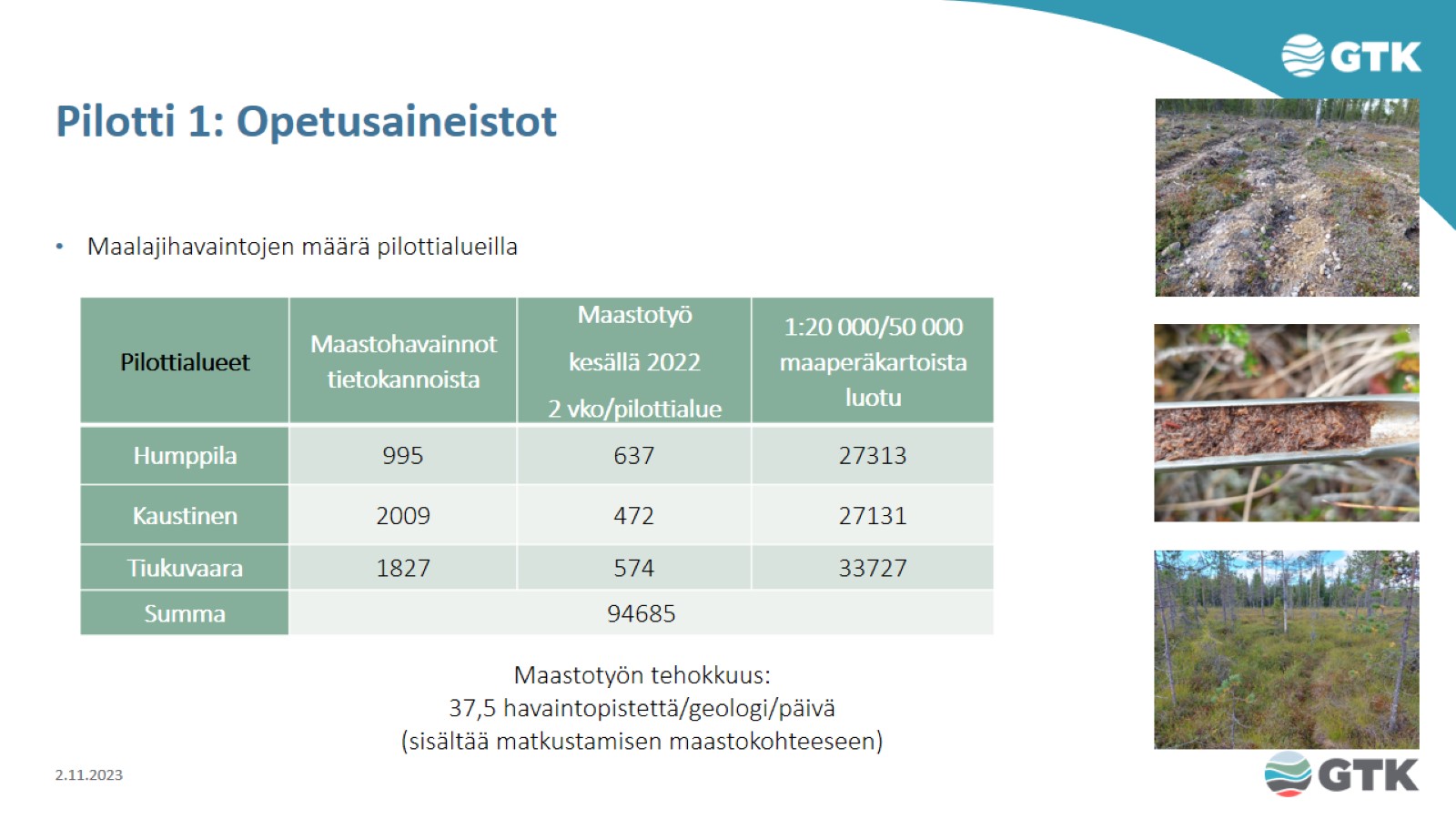 Pilotti 1: Opetusaineistot
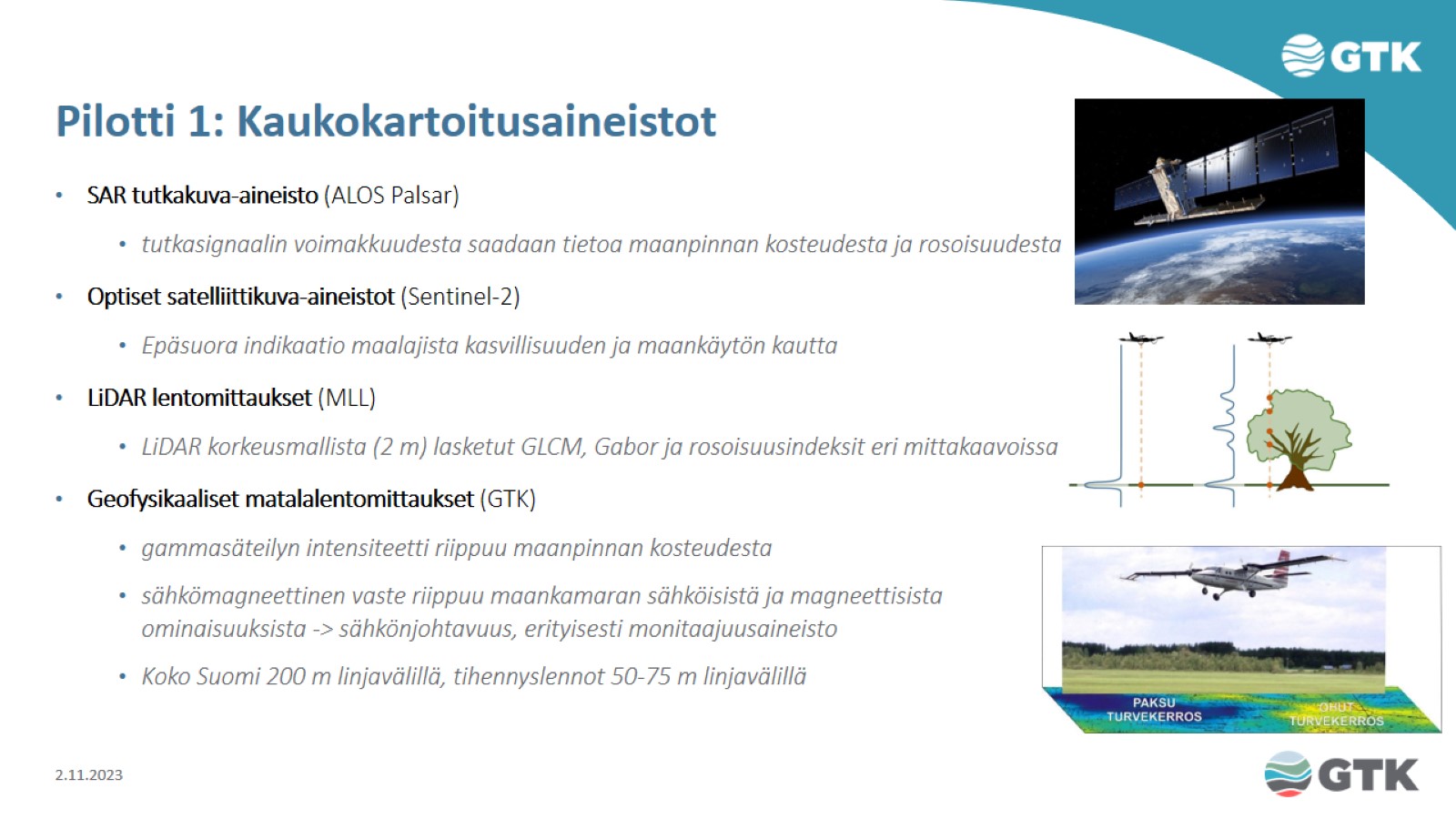 Pilotti 1: Kaukokartoitusaineistot
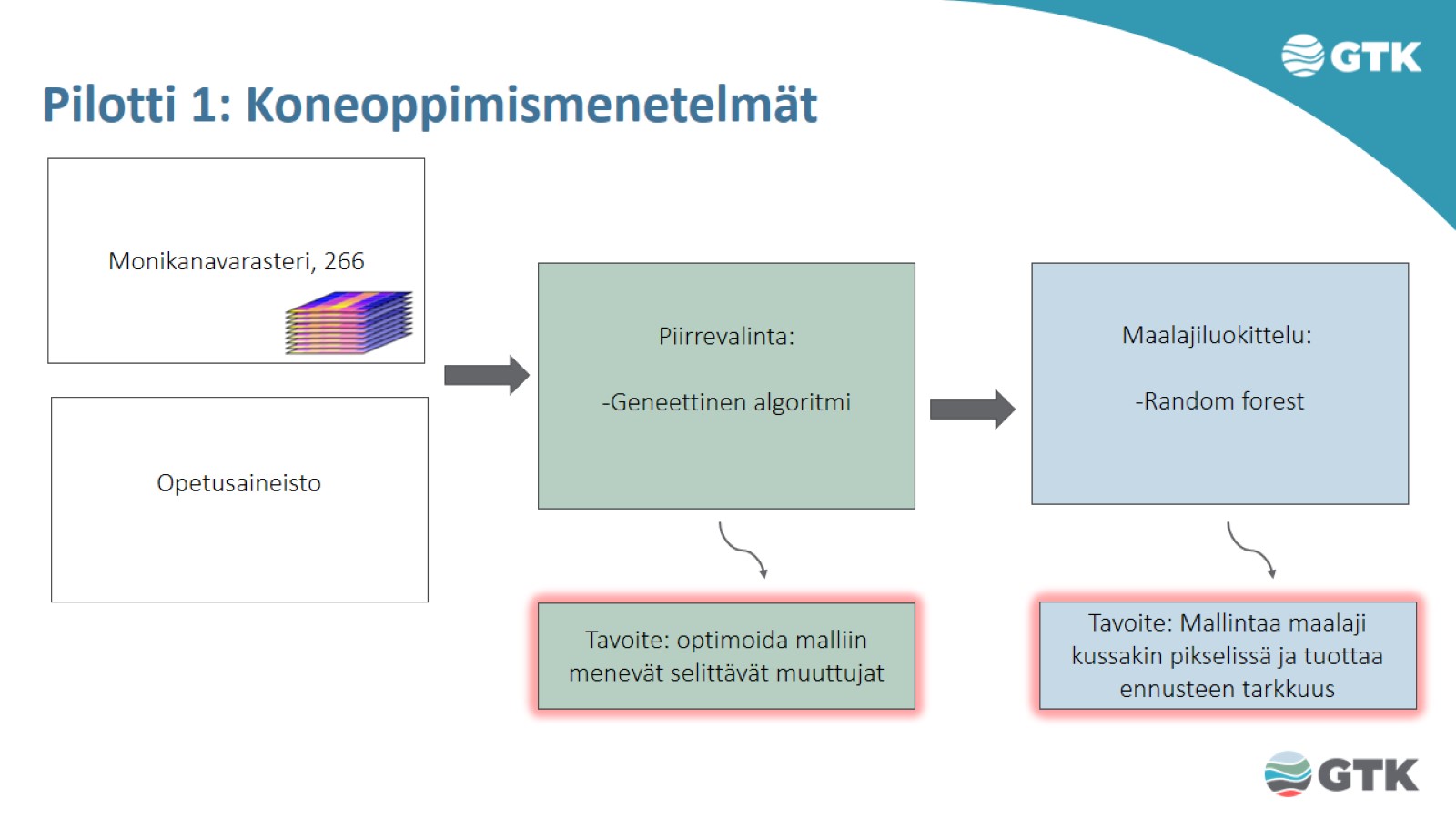 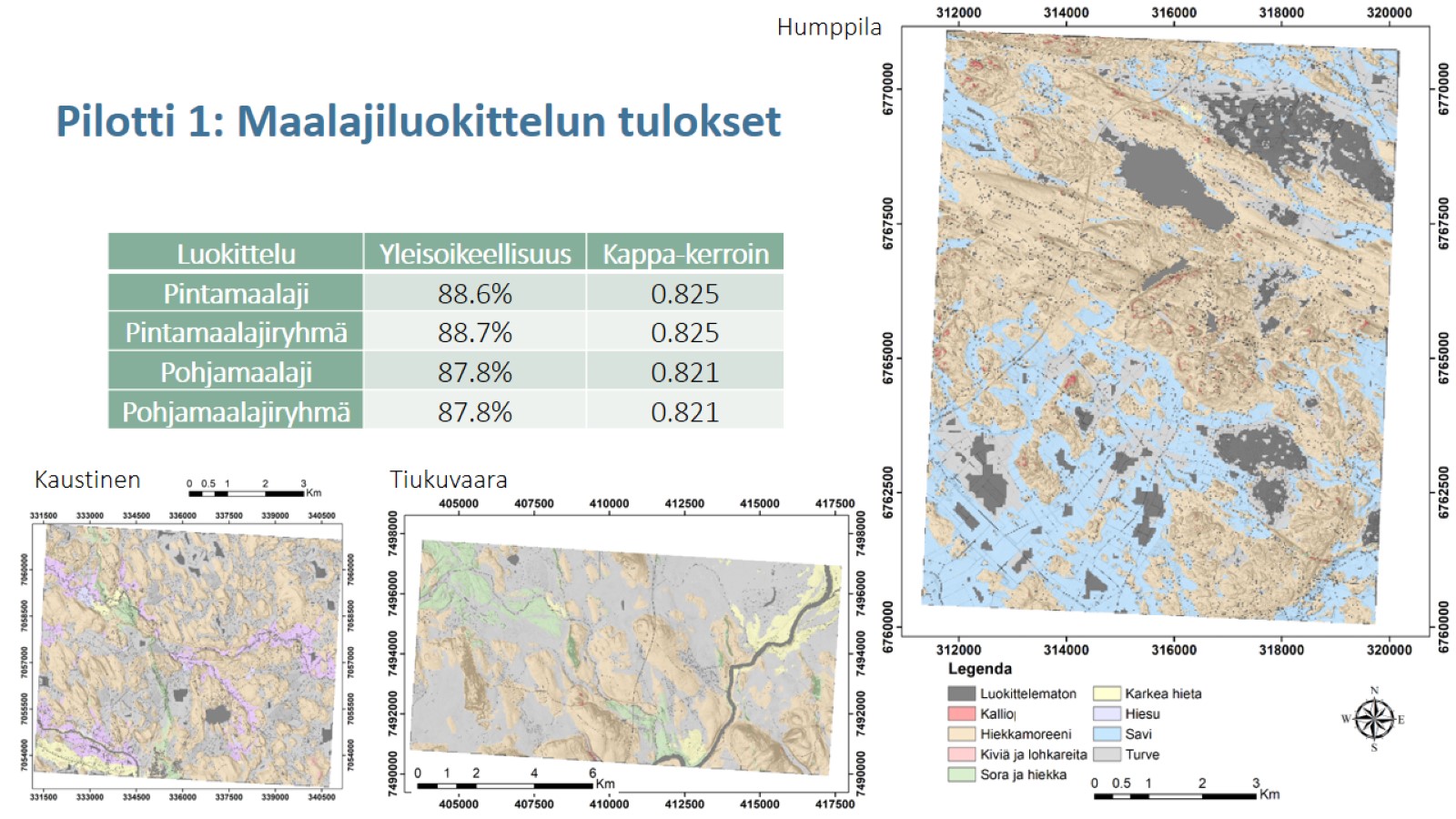 Pilotti 1: Maalajiluokittelun tulokset
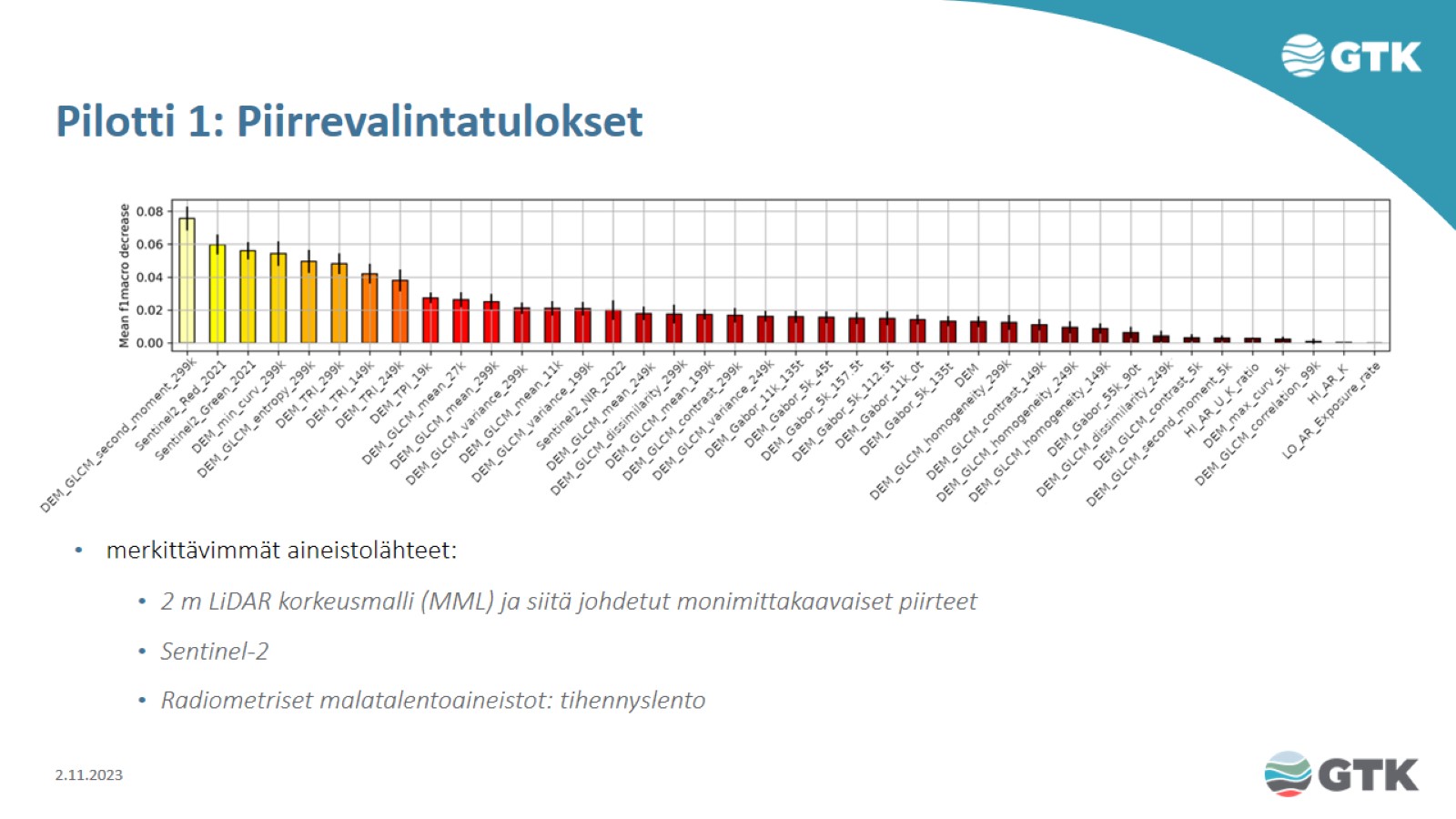 Pilotti 1: Piirrevalintatulokset
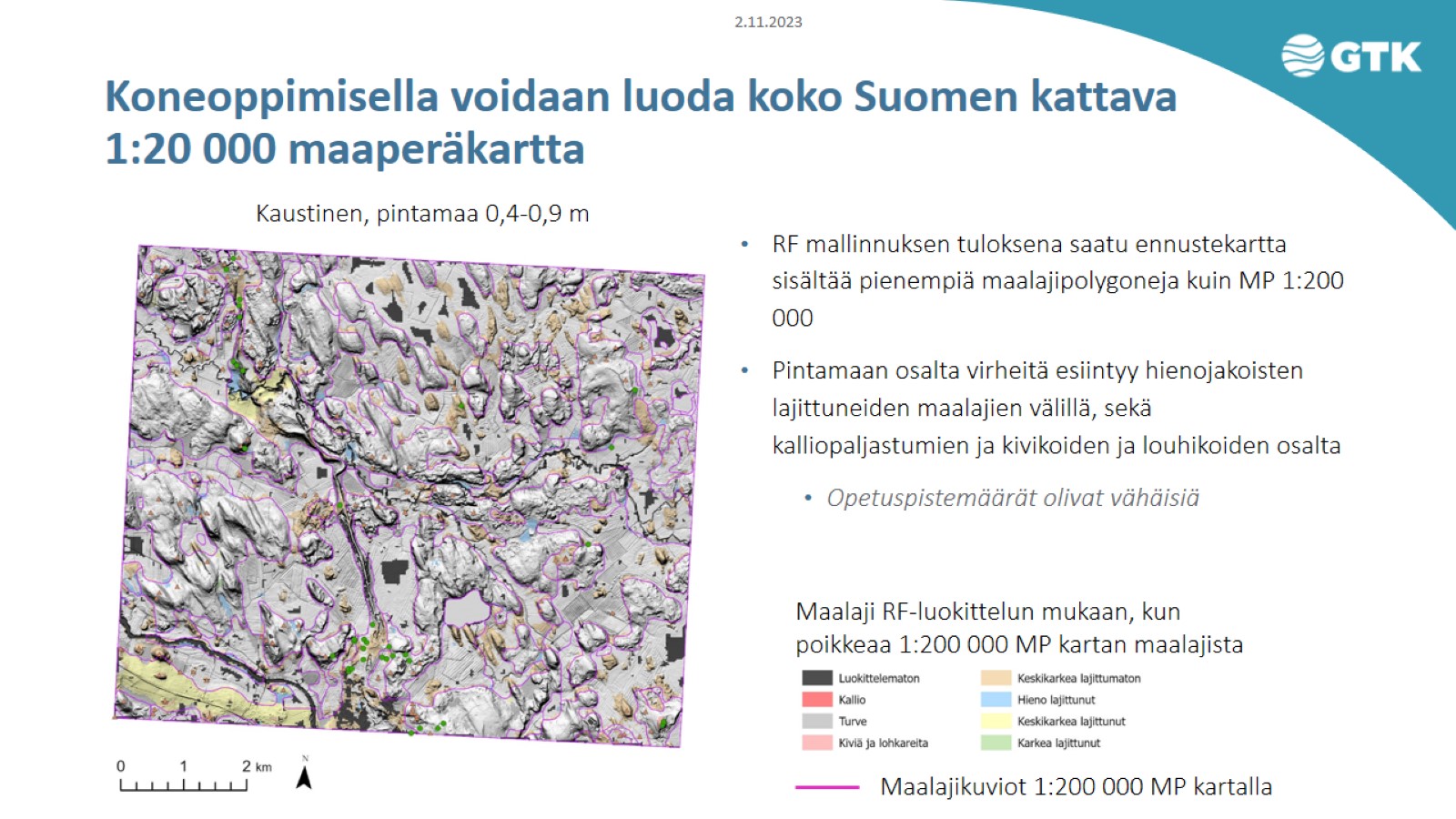 Koneoppimisella voidaan luoda koko Suomen kattava 1:20 000 maaperäkartta
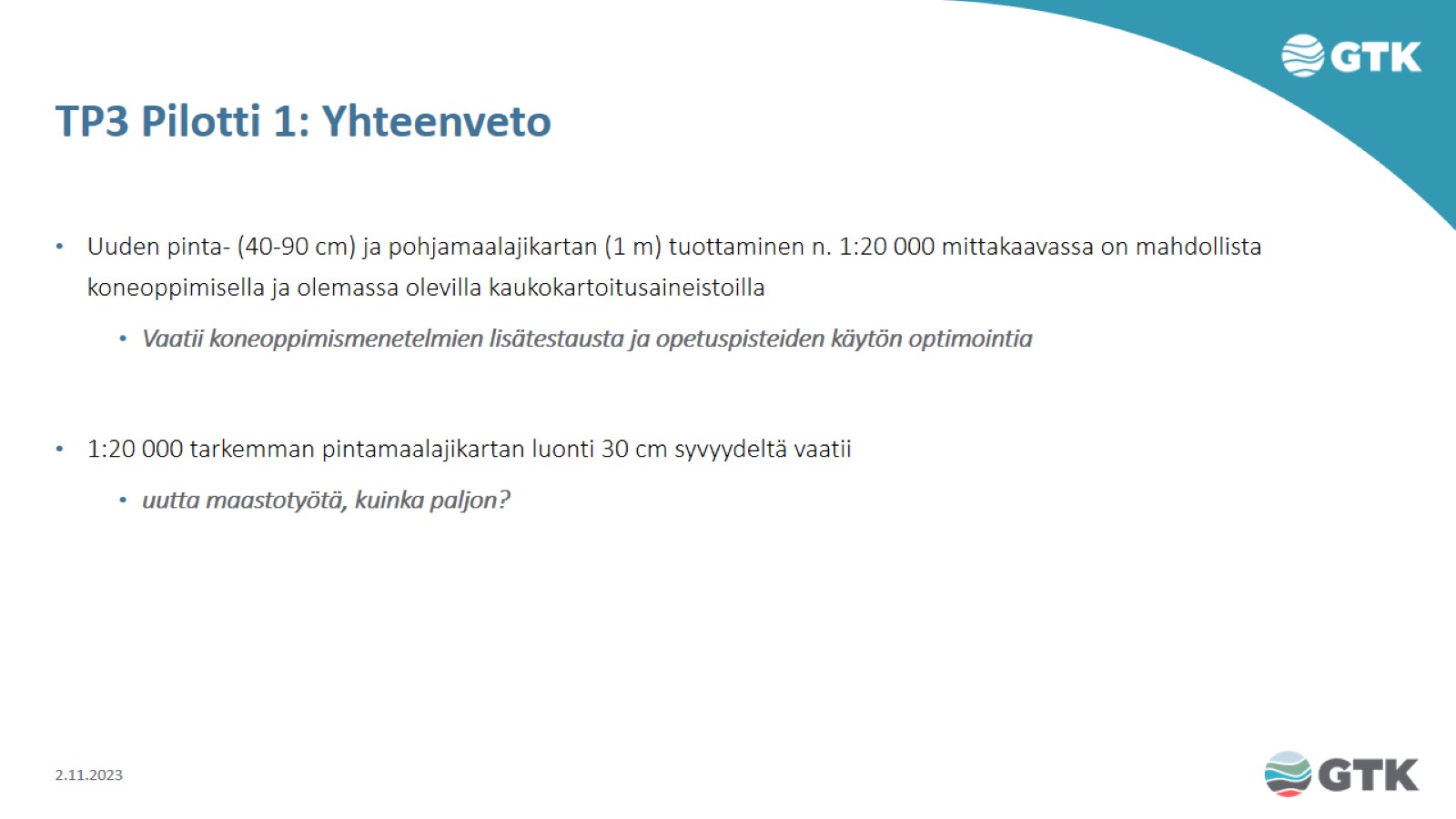 TP3 Pilotti 1: Yhteenveto
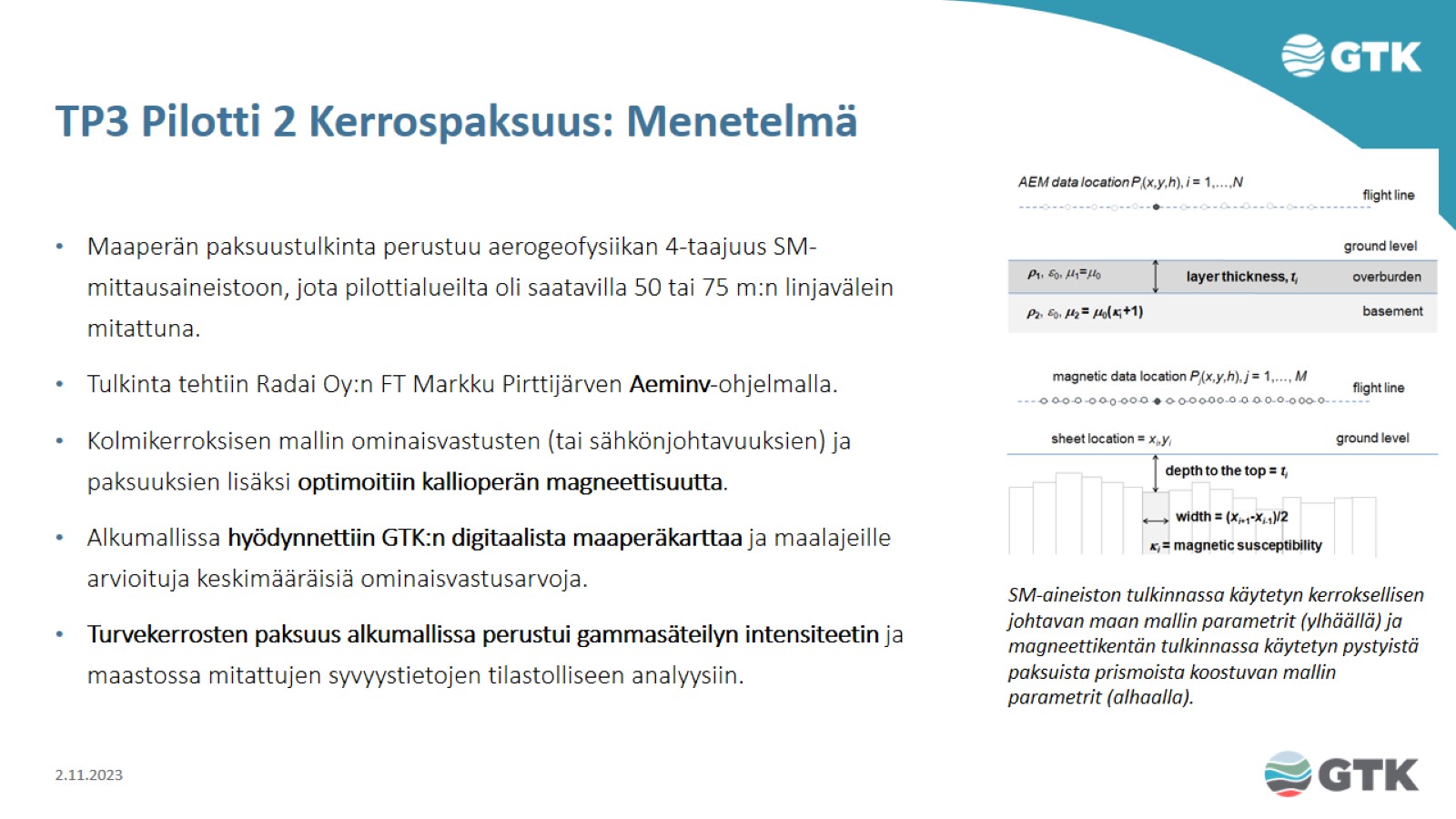 TP3 Pilotti 2 Kerrospaksuus: Menetelmä
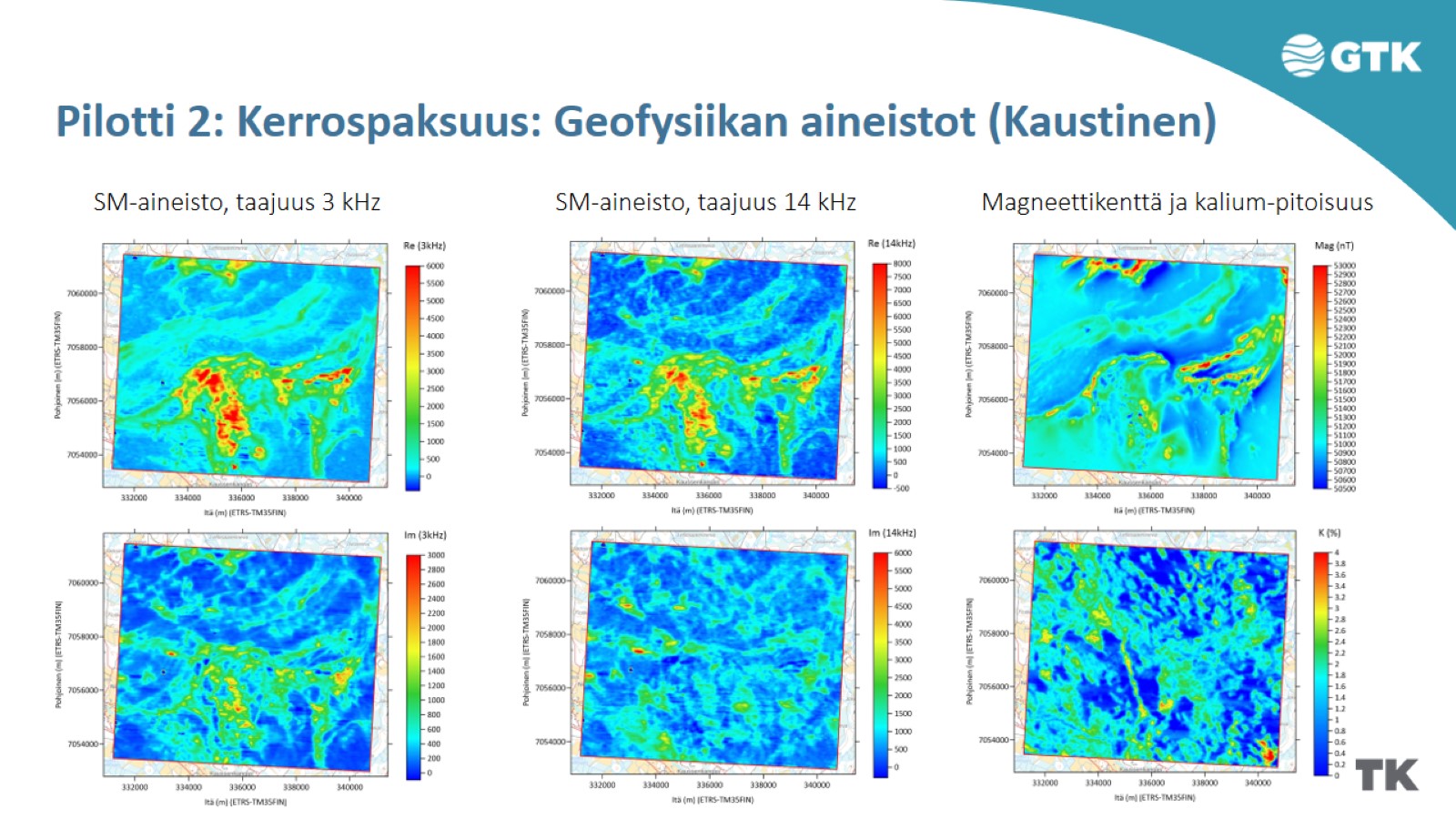 Pilotti 2: Kerrospaksuus: Geofysiikan aineistot (Kaustinen)
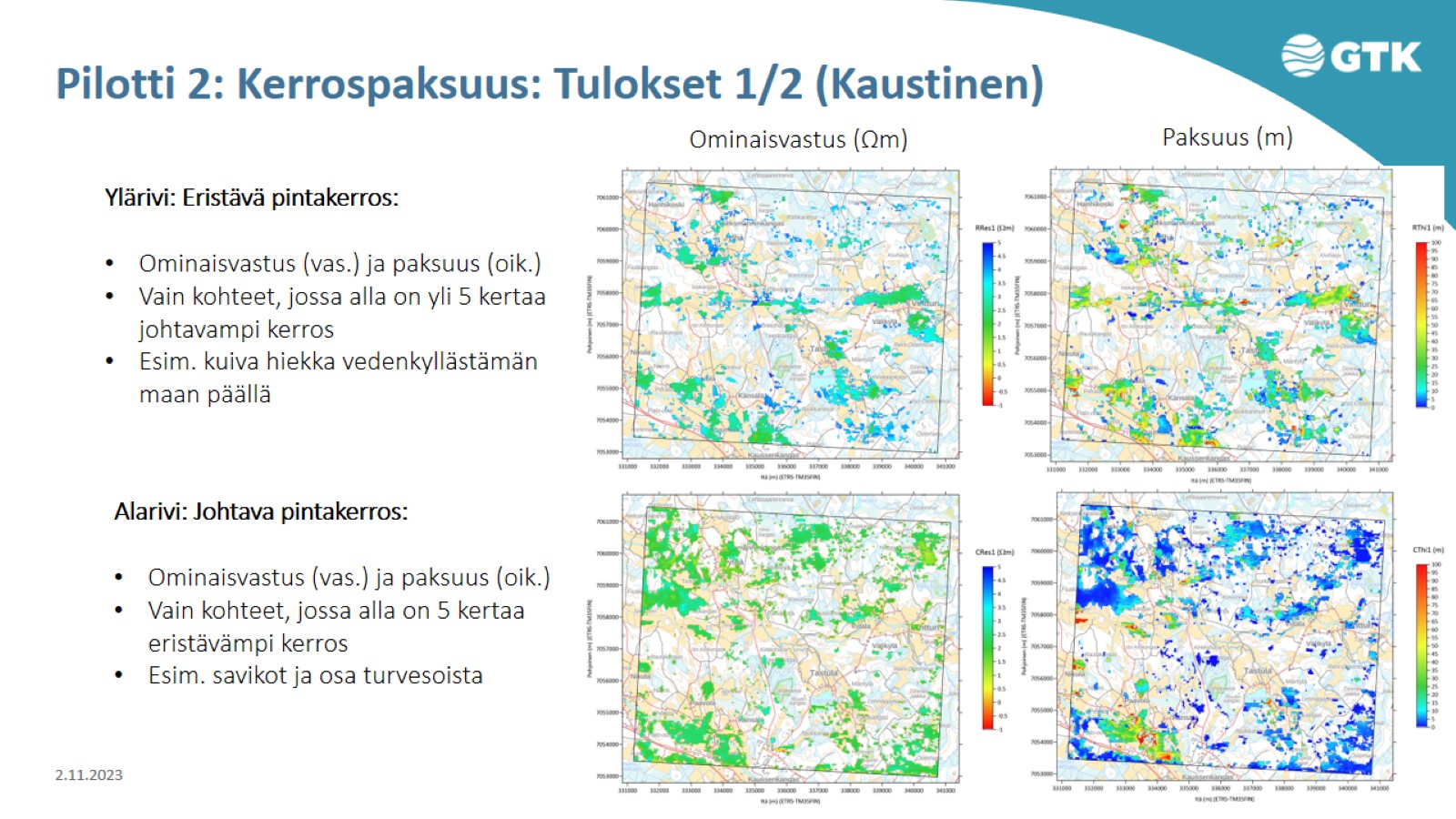 Pilotti 2: Kerrospaksuus: Tulokset 1/2 (Kaustinen)
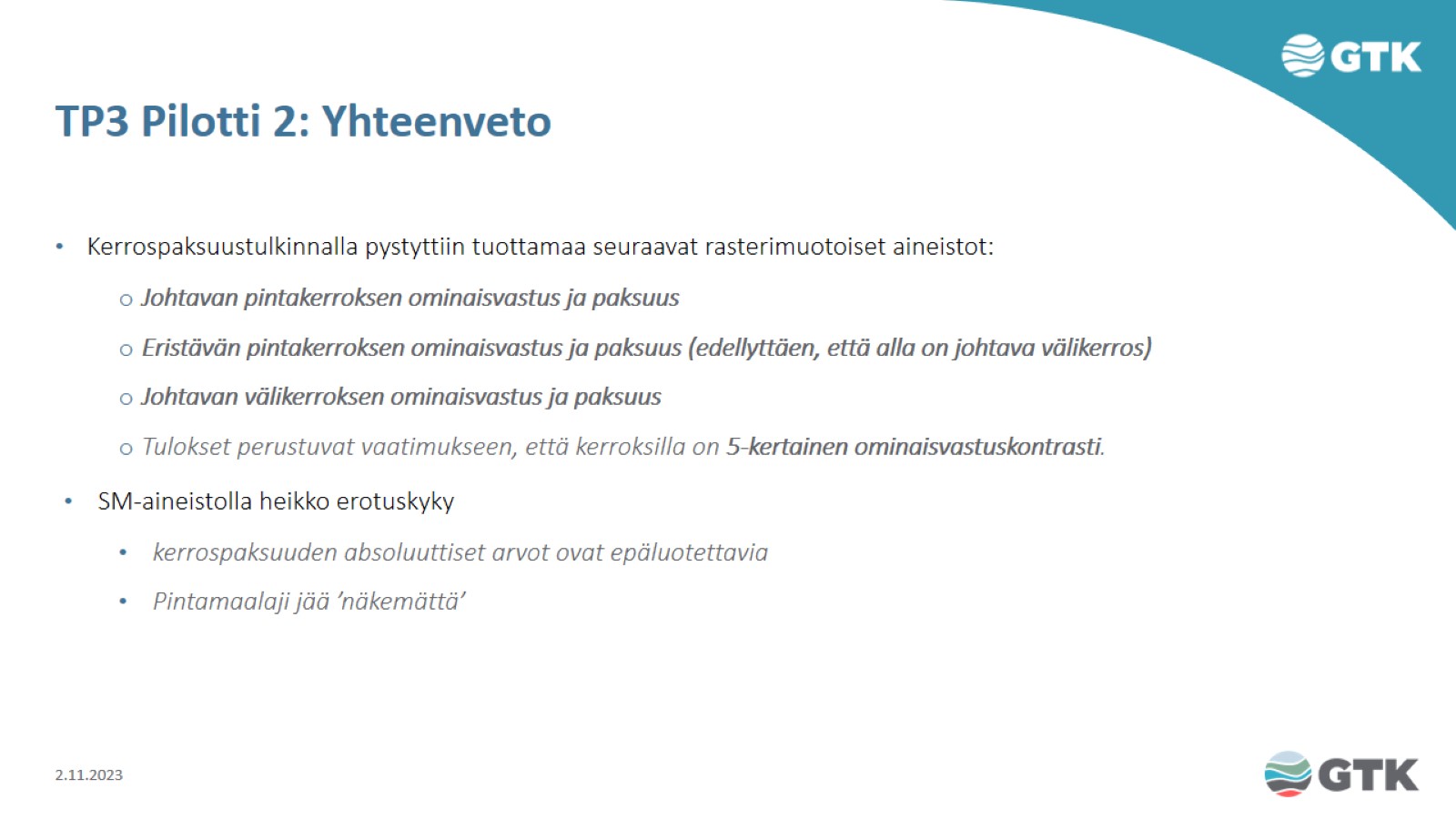 TP3 Pilotti 2: Yhteenveto
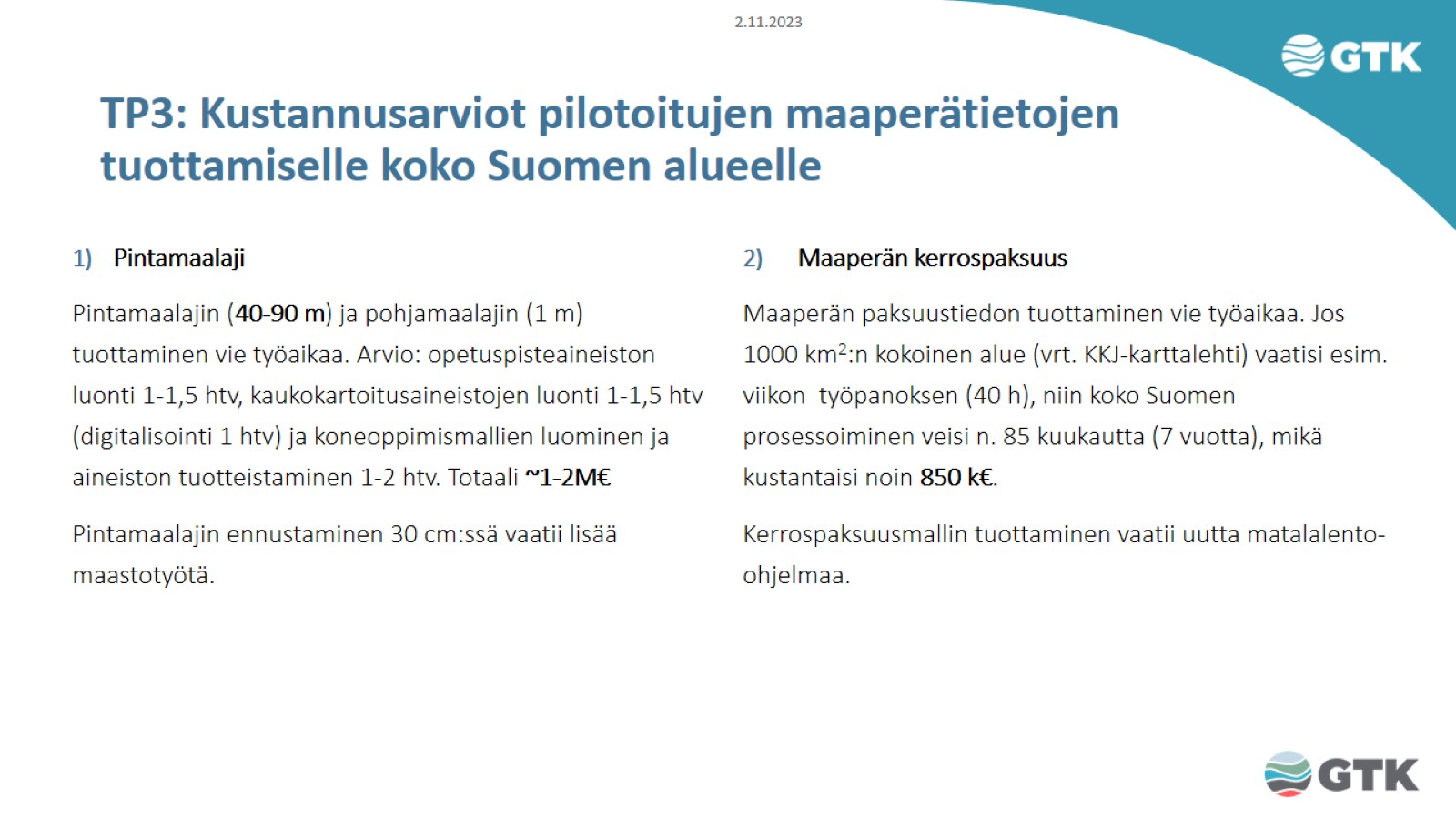 TP3: Kustannusarviot pilotoitujen maaperätietojen tuottamiselle koko Suomen alueelle
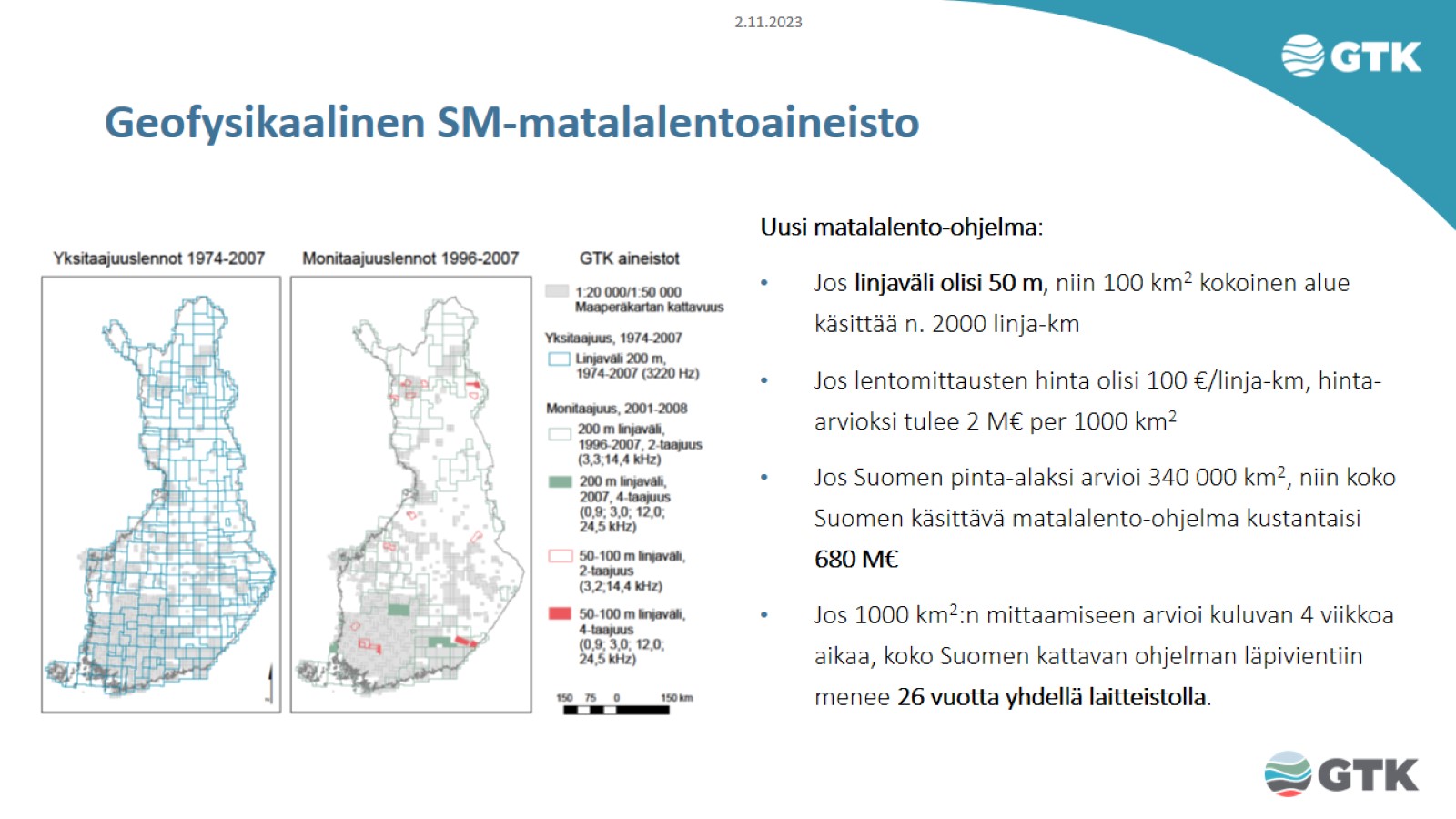 Geofysikaalinen SM-matalalentoaineisto
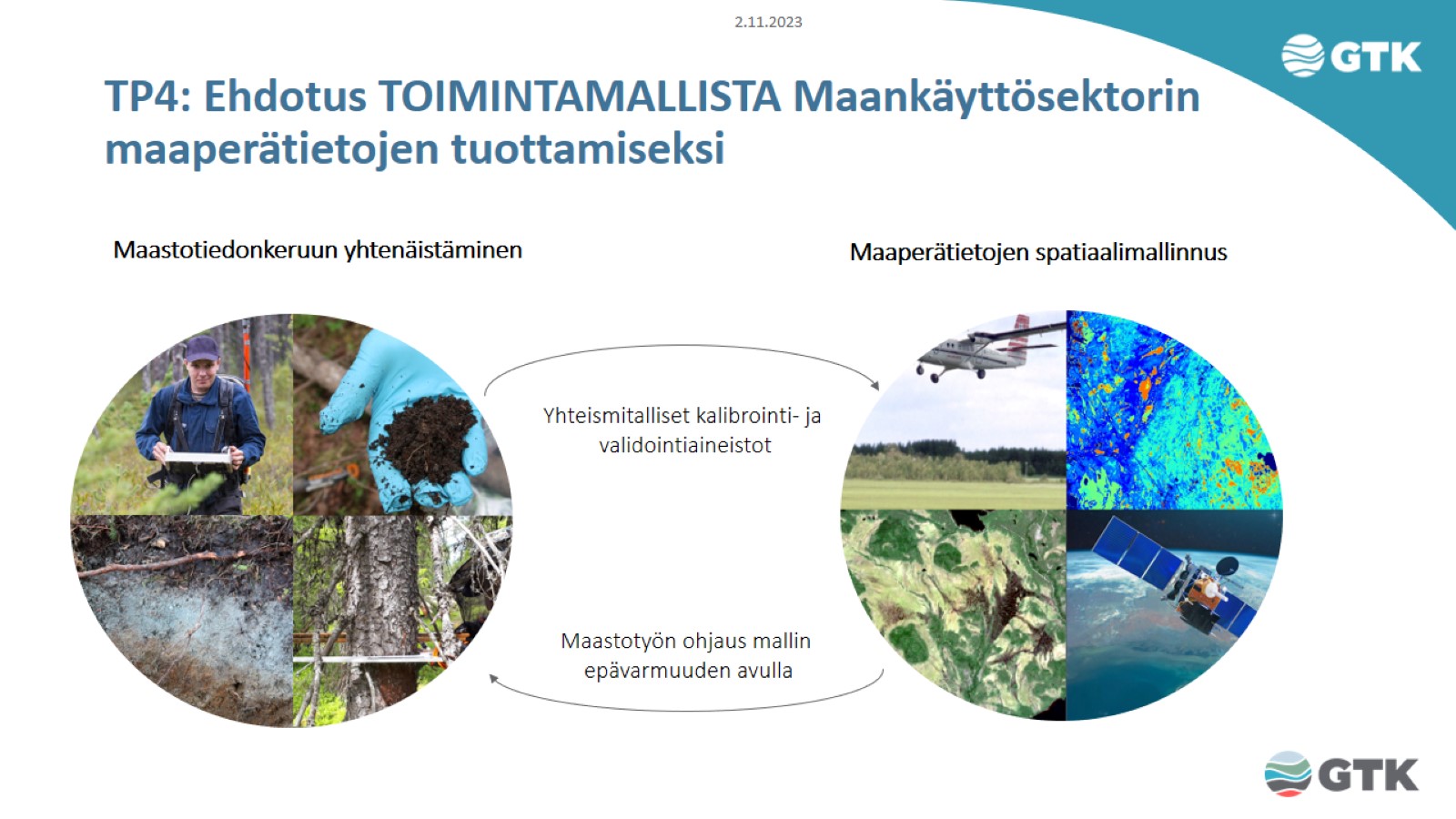 TP4: Ehdotus TOIMINTAMALLISTA Maankäyttösektorinmaaperätietojen tuottamiseksi
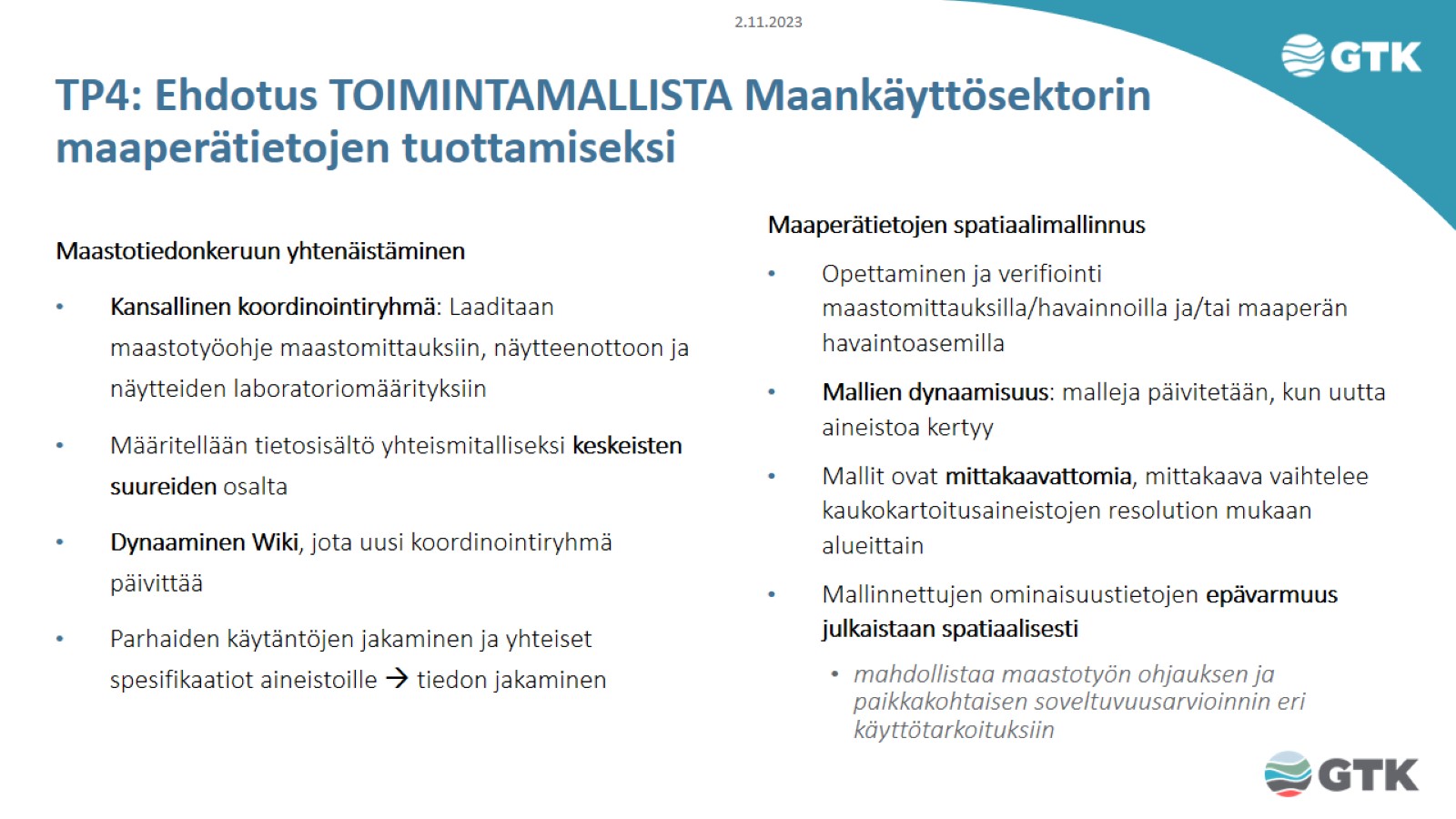 TP4: Ehdotus TOIMINTAMALLISTA Maankäyttösektorin maaperätietojen tuottamiseksi
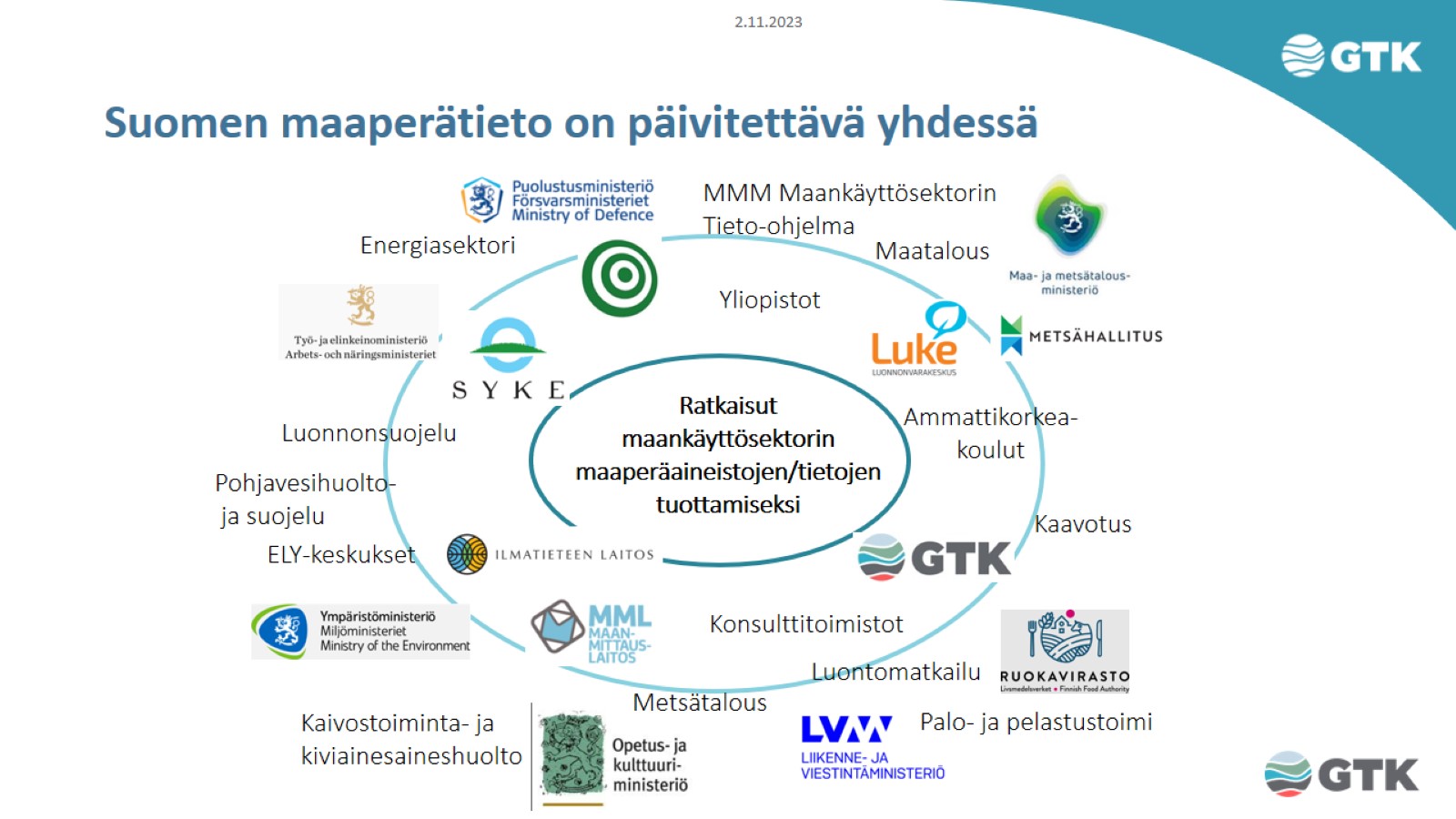 Suomen maaperätieto on päivitettävä yhdessä
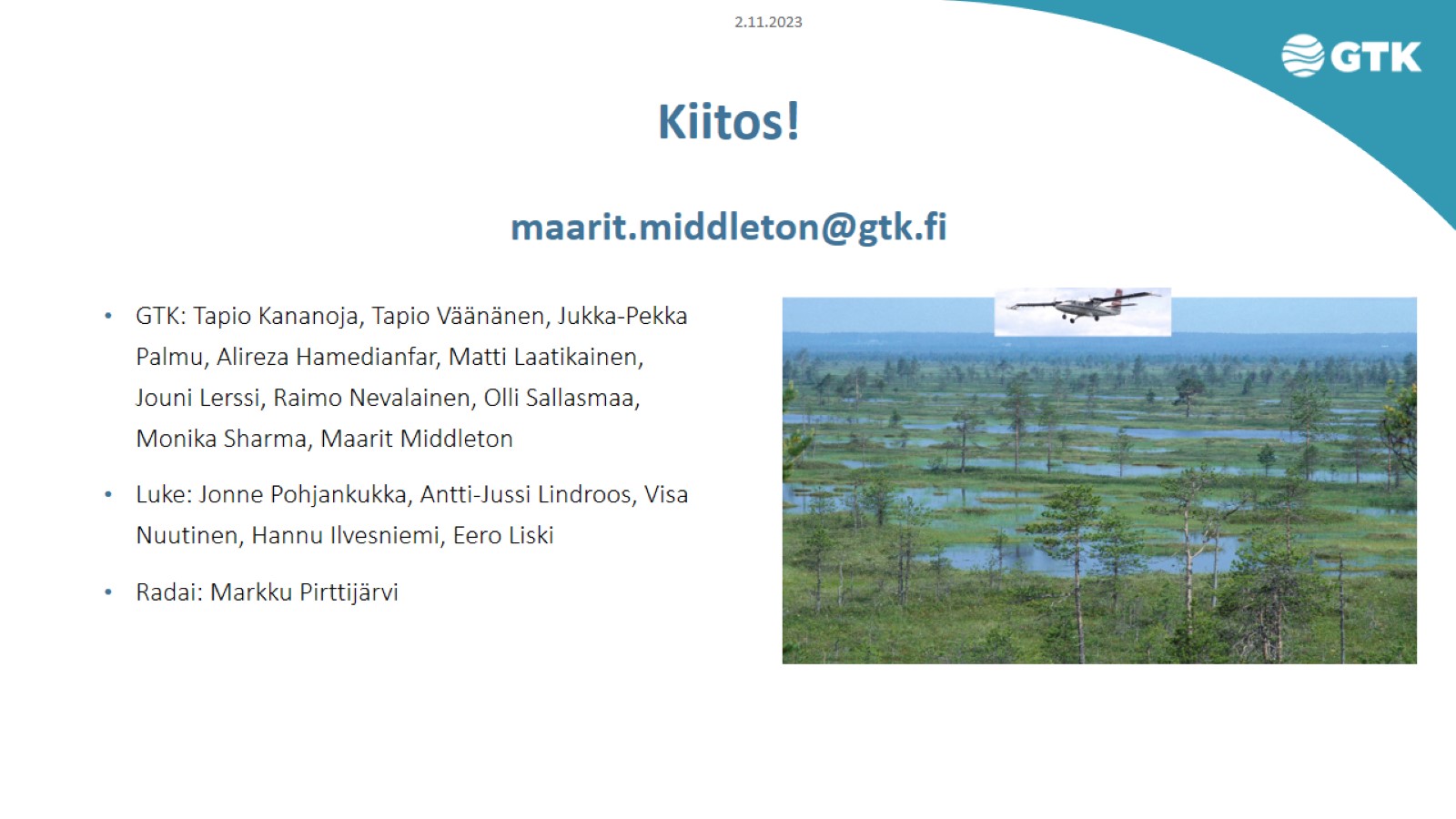 Kiitos!maarit.middleton@gtk.fi
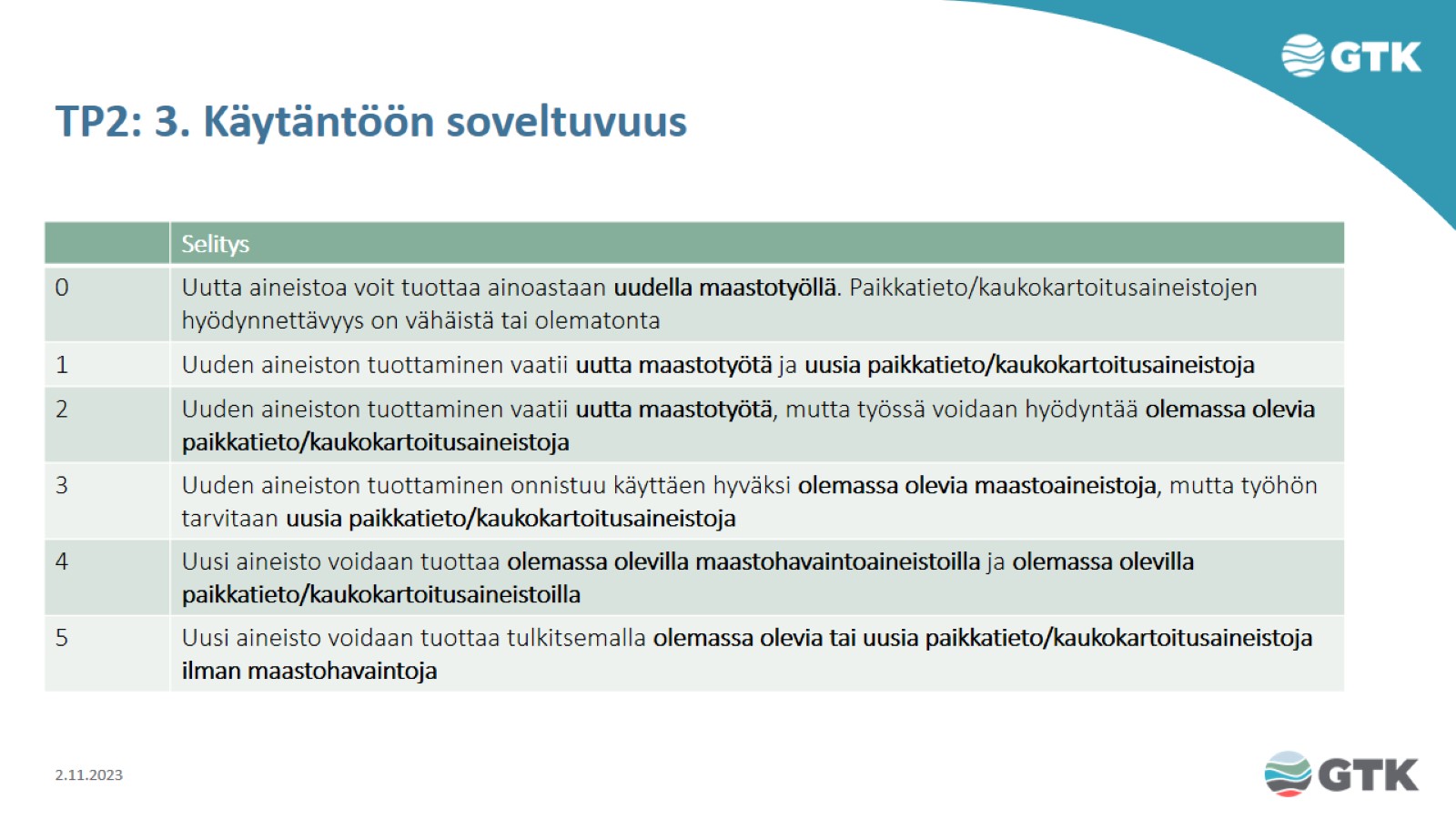 TP2: 3. Käytäntöön soveltuvuus
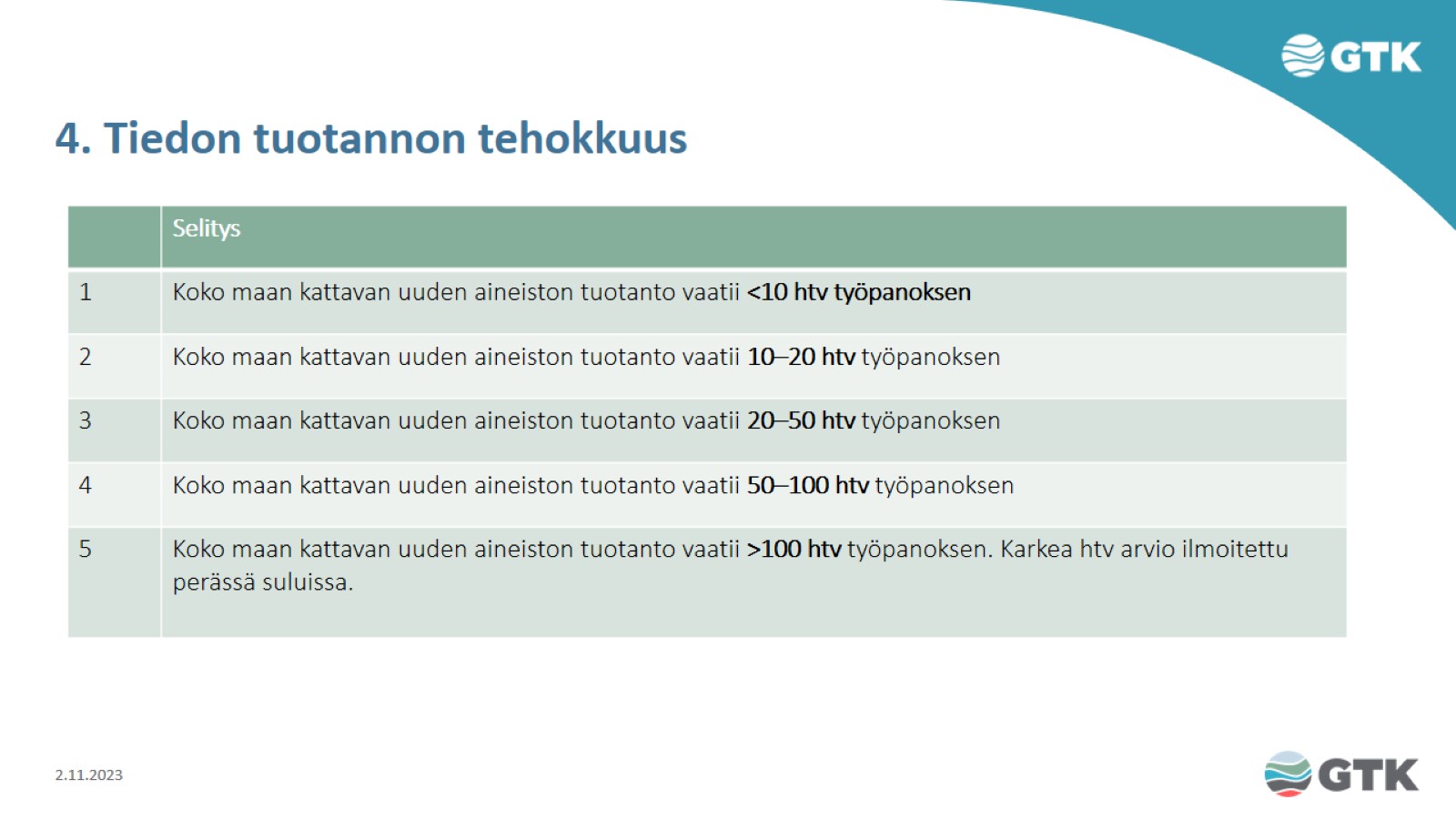 4. Tiedon tuotannon tehokkuus
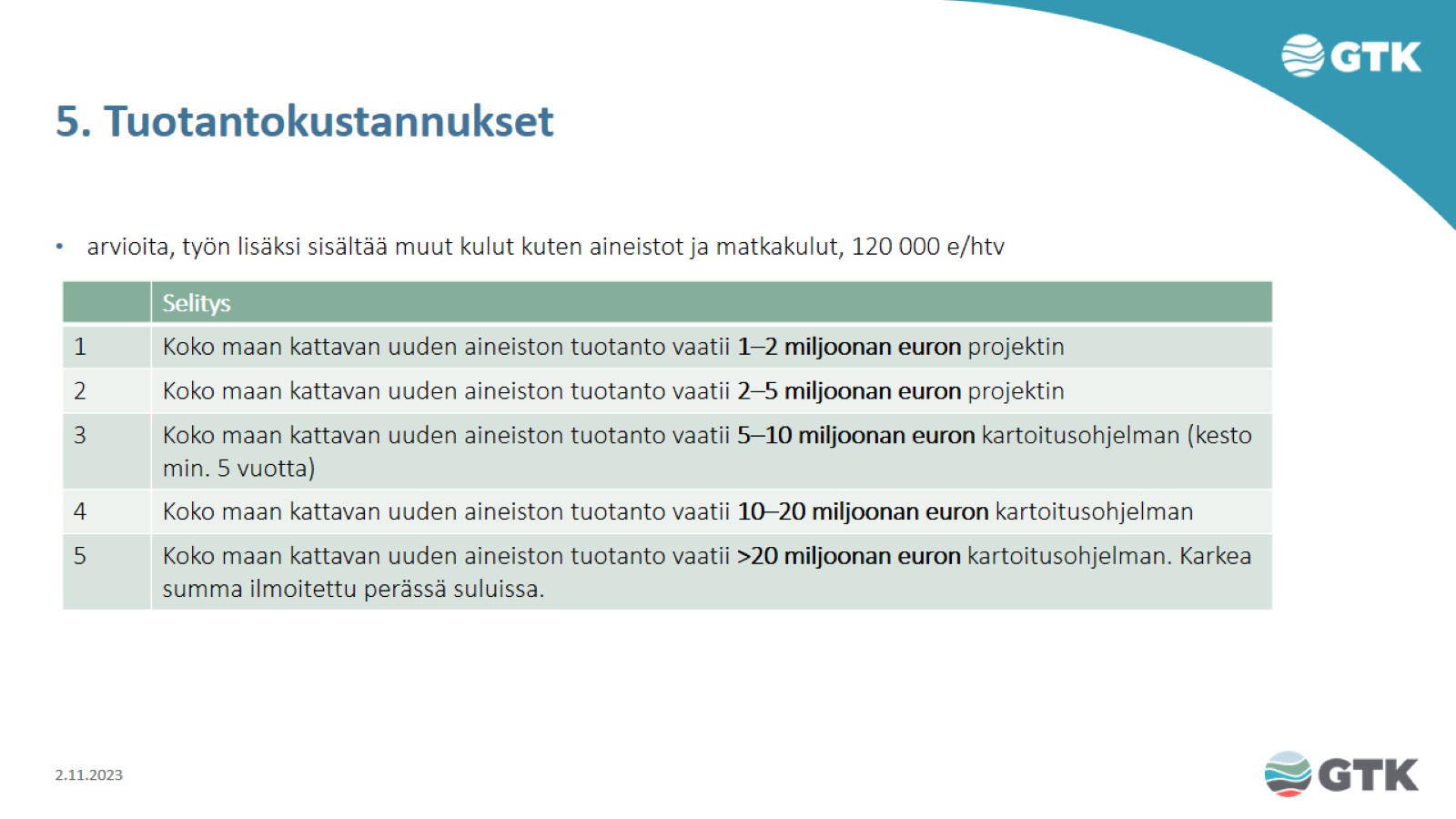 5. Tuotantokustannukset